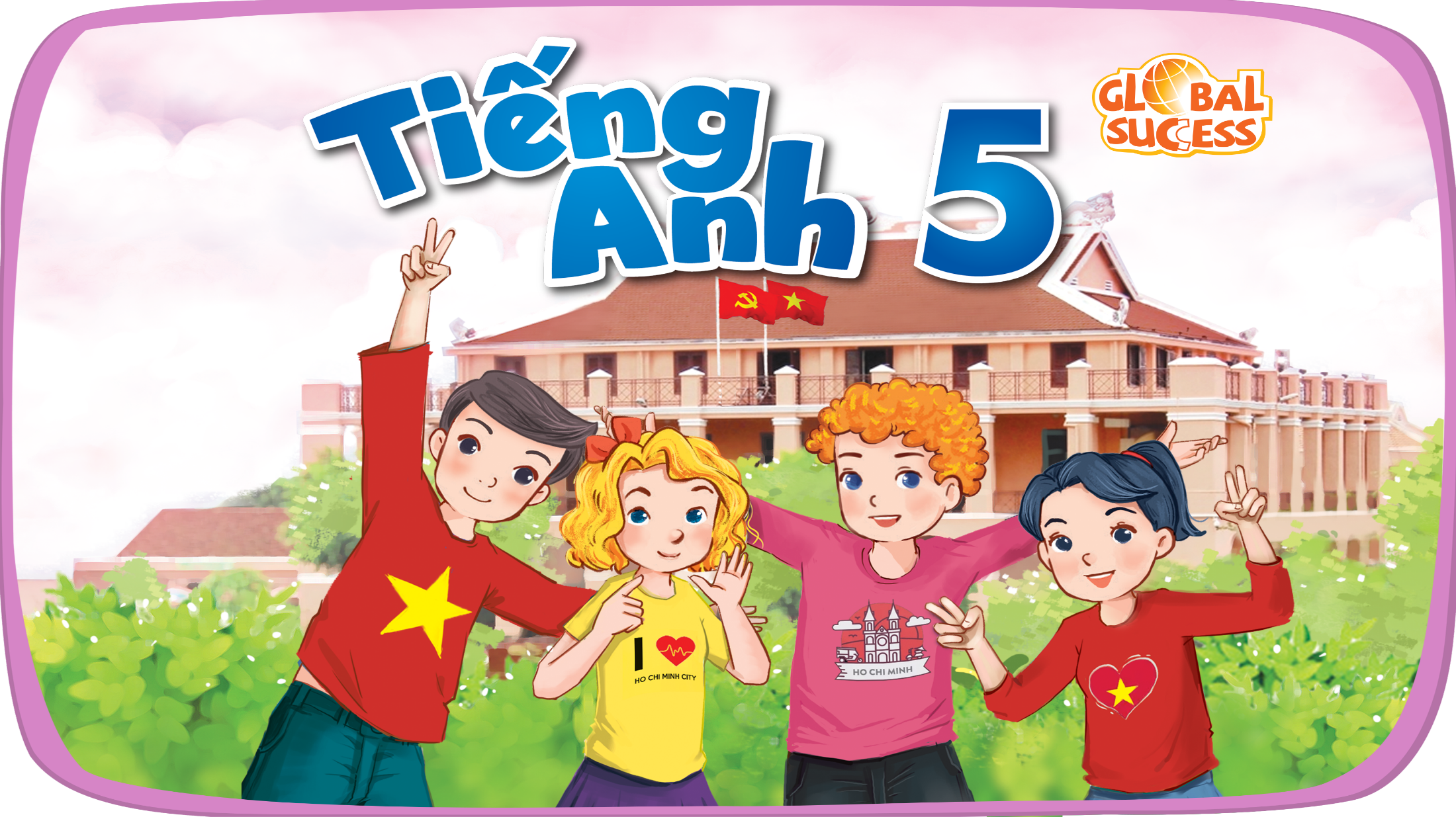 My foreign friends
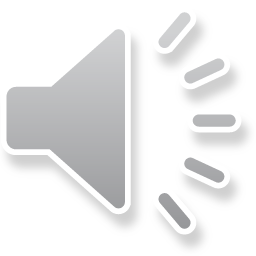 Unit 3
Lesson 3 – Period 5
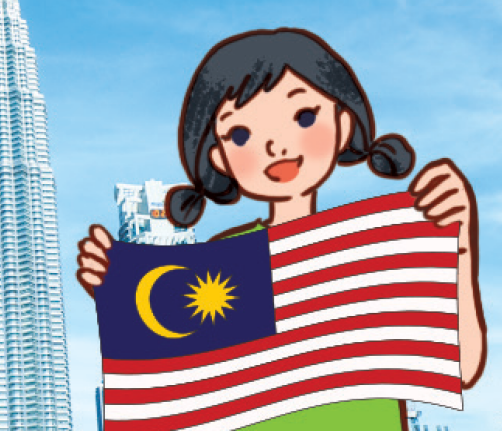 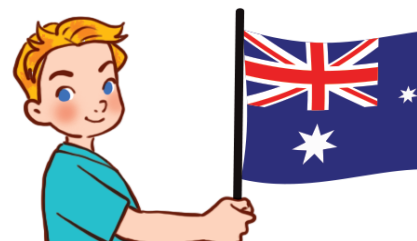 Table of contents
01
Warm-up and Review
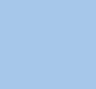 Describing people's
APPEARANCE
and
PERSONALITY
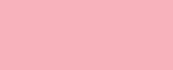 She has long and red hair.
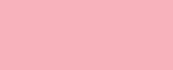 She has long and red hair.
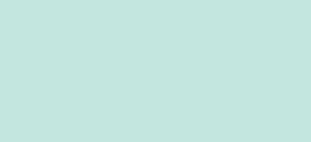 He has long and brown hair.
He is big and fat.
He has short and brown hair.
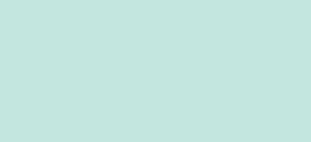 He has long and brown hair.
He is big and fat.
He has short and brown hair.
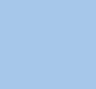 He is very active.
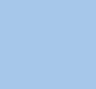 He is very active.
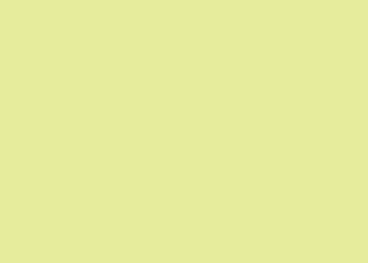 My sister has           eyes.
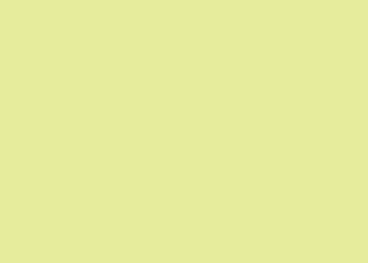 big
My sister has           eyes.
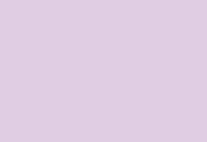 My brother is friendly.
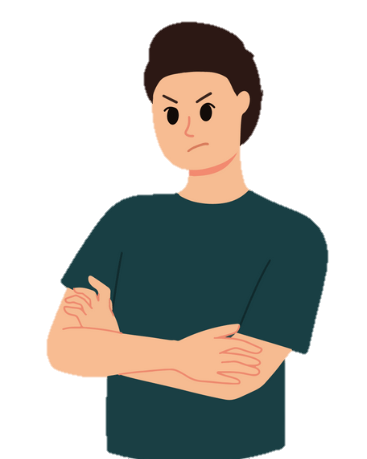 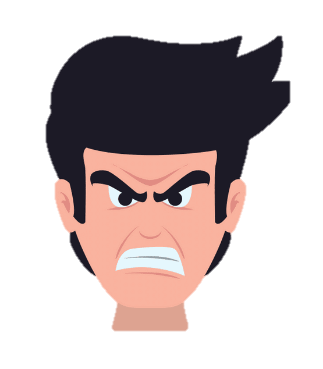 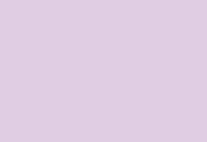 My brother is friendly.
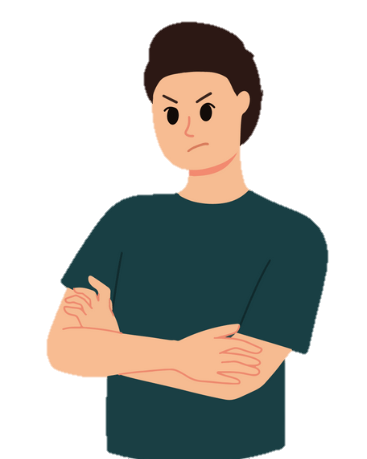 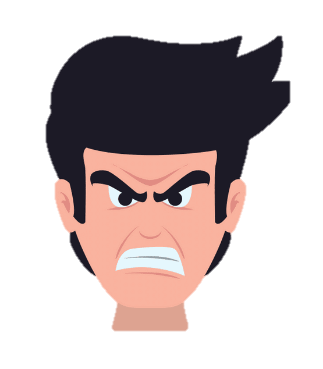 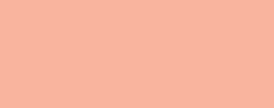 My little brother is helpful.
My little brother is clever.
My little brother is active.
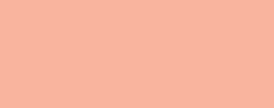 My little brother is helpful.
My little brother is clever.
My little brother is active.
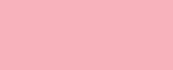 My younger sister is helpful.
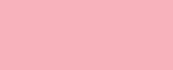 My younger sister is helpful.
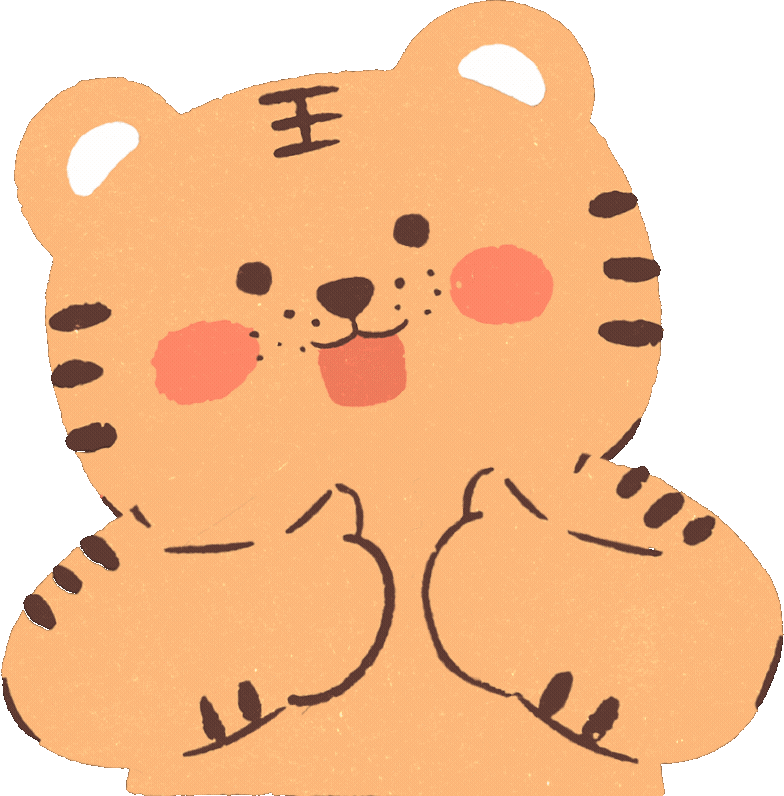 02
Listen and repeat.
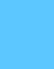 LISTEN, POINT AND REPEAT.
‘active
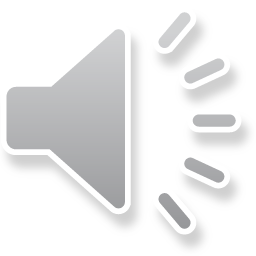 He’s ‘active.
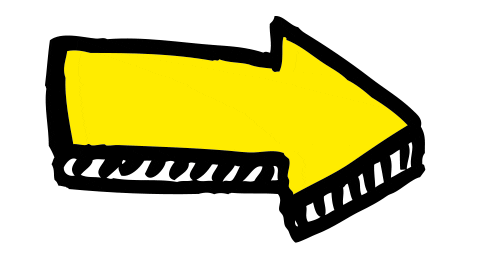 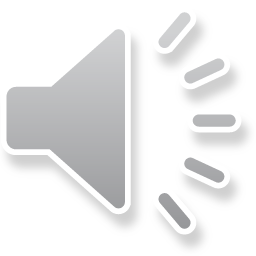 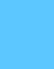 LISTEN, POINT AND REPEAT.
‘friendly
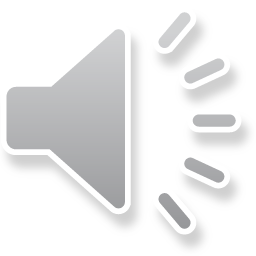 She’s ‘friendly.
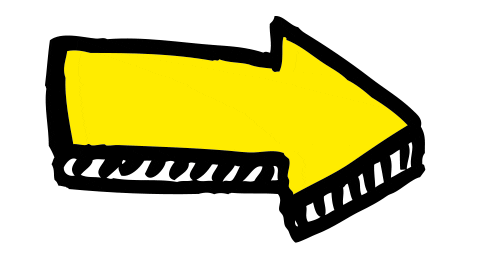 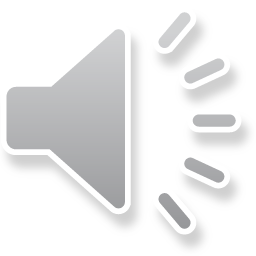 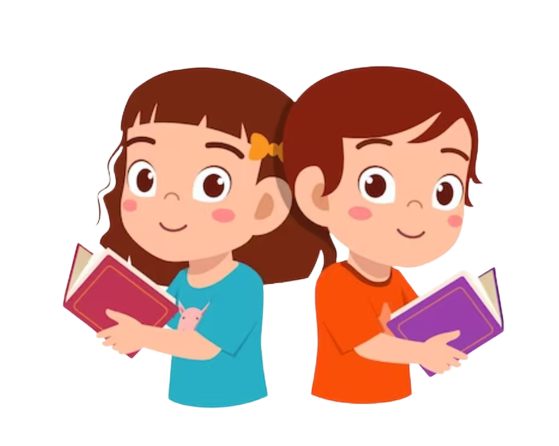 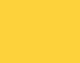 WORK IN PAIRS.
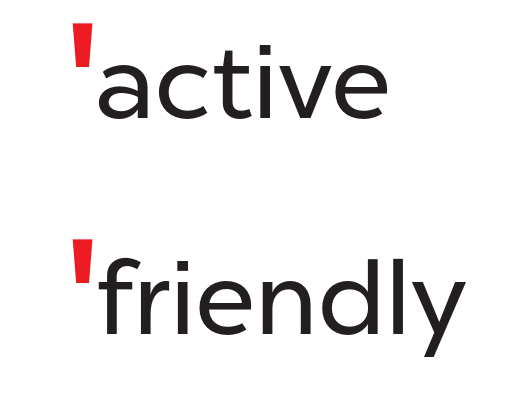 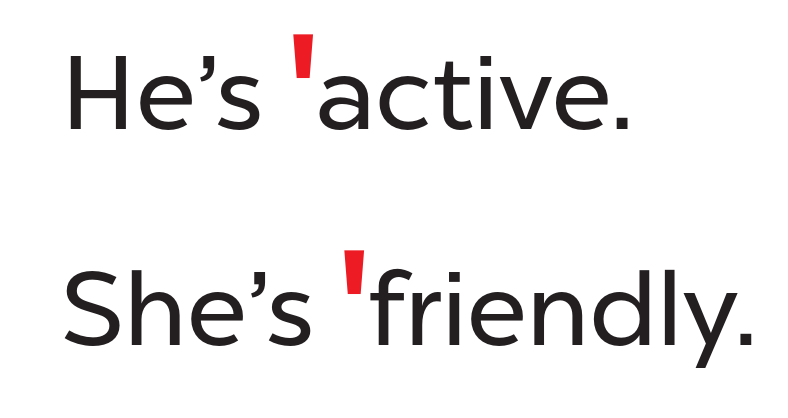 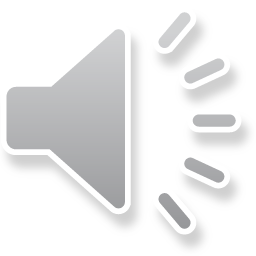 03
Circle, listen and check.
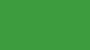 READ AND CIRCLE.
b. eighteen
b. fifteen
b. about
c. nineteen
c. clever
c. active
a. friendly
a. sixteen
a. helpful
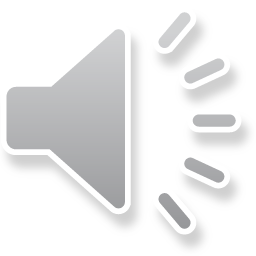 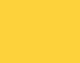 SWAP YOUR BOOKS.
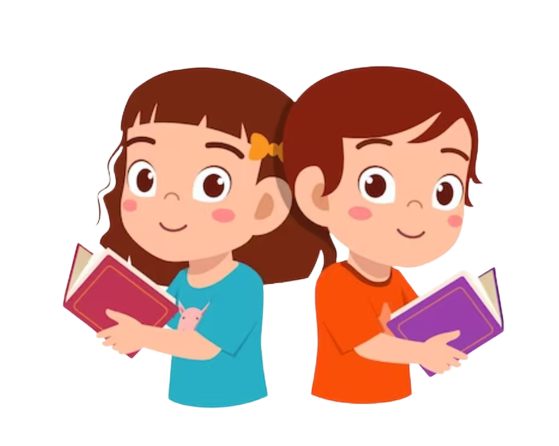 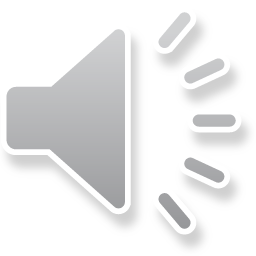 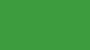 LISTEN AND CHECK.
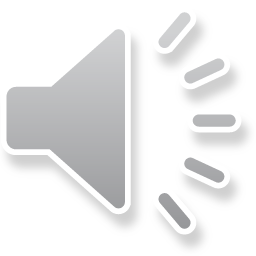 b. eighteen
b. fifteen
b. about
c. nineteen
c. clever
c. active
a. friendly
a. sixteen
a. helpful
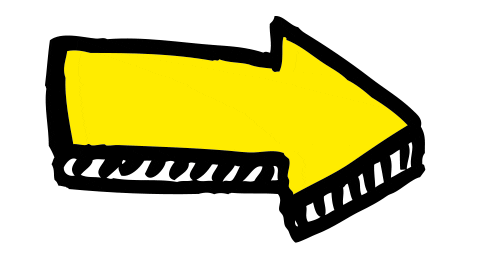 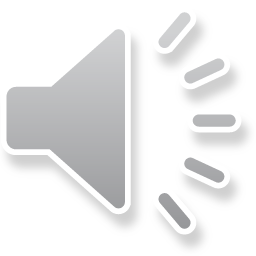 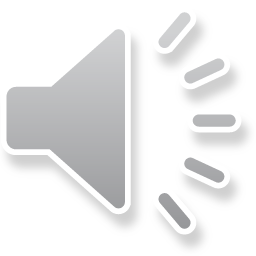 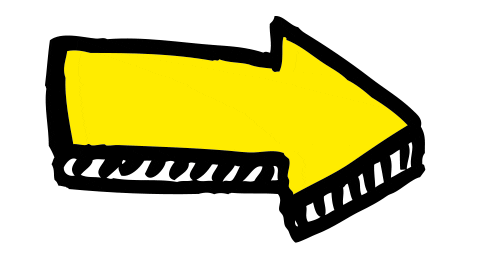 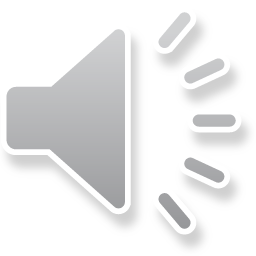 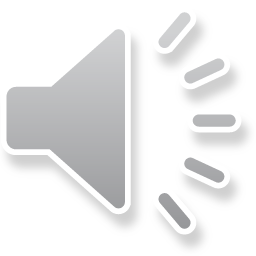 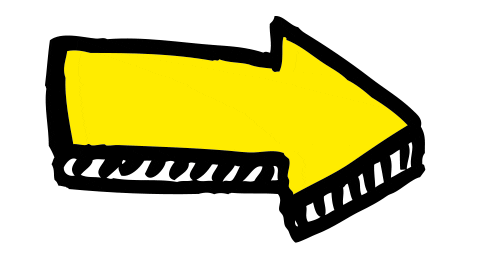 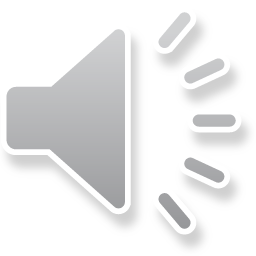 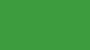 LOOK AND SAY ALOUD.
She’s helpful.
He’s friendly.
She’s active.
He’s clever.
friendly
helpful
clever
active
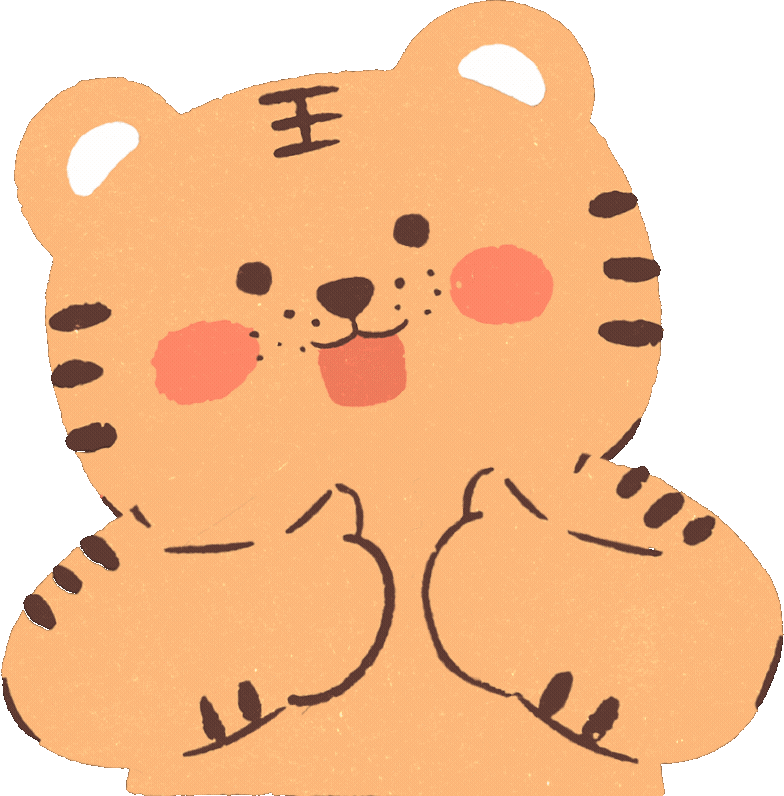 04
Let’s chant.
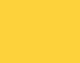 LOOK AND SAY.
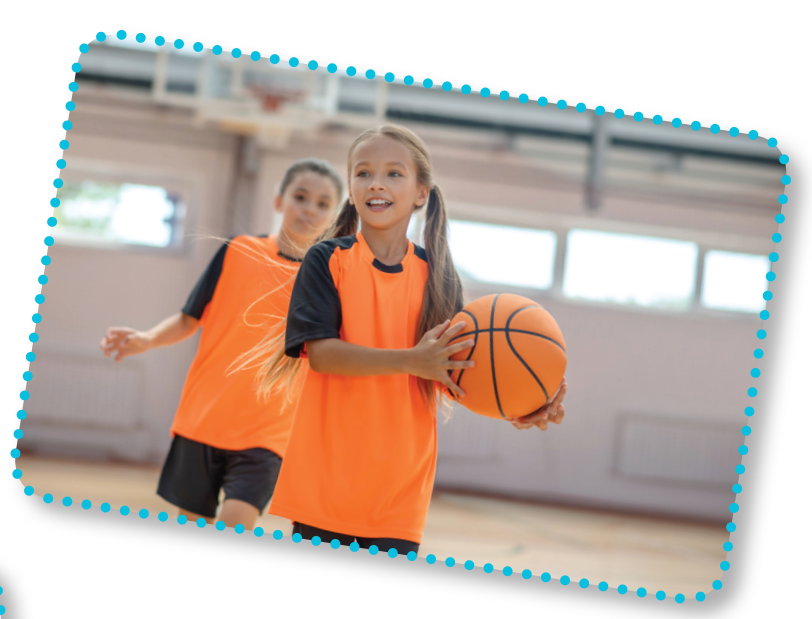 play basketball
active
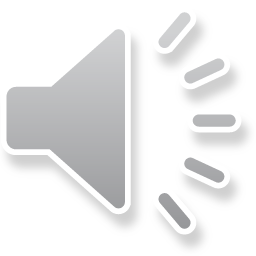 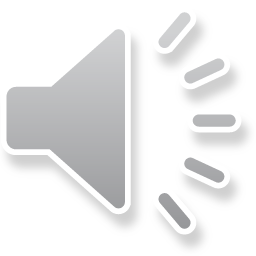 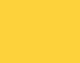 LOOK AND SAY.
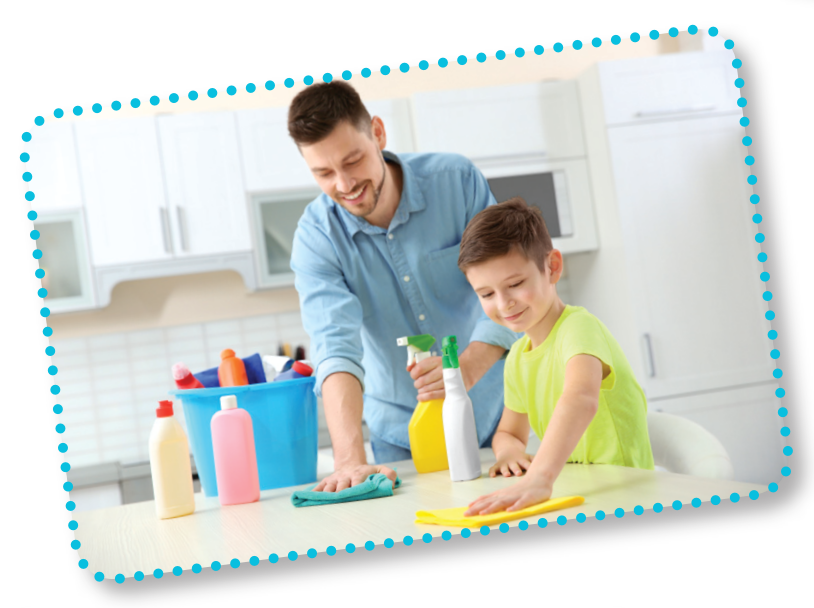 clean the table
helpful
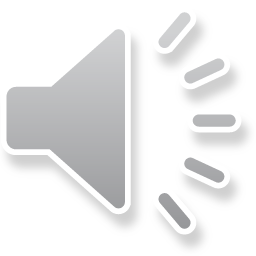 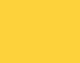 LOOK AND READ.
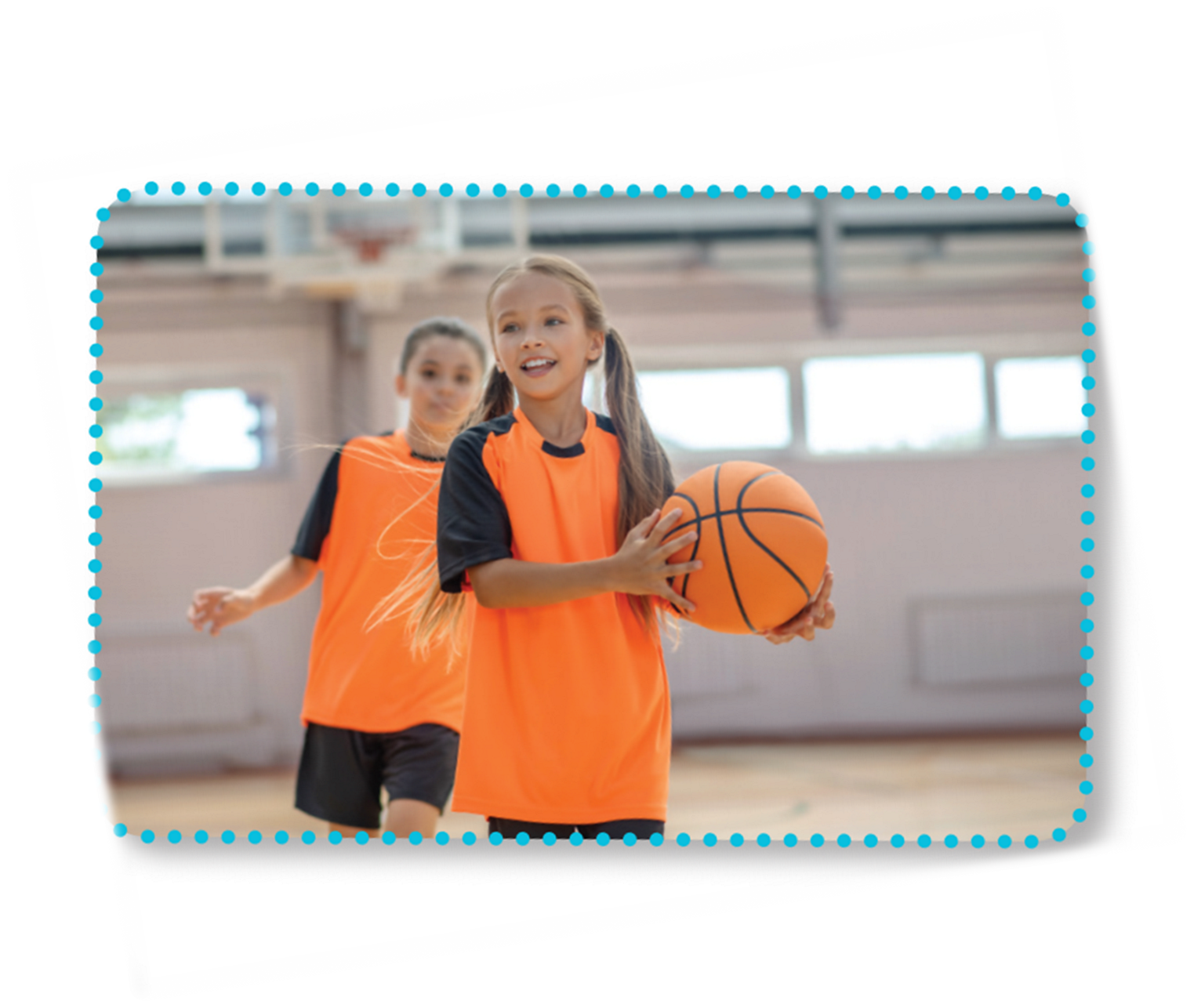 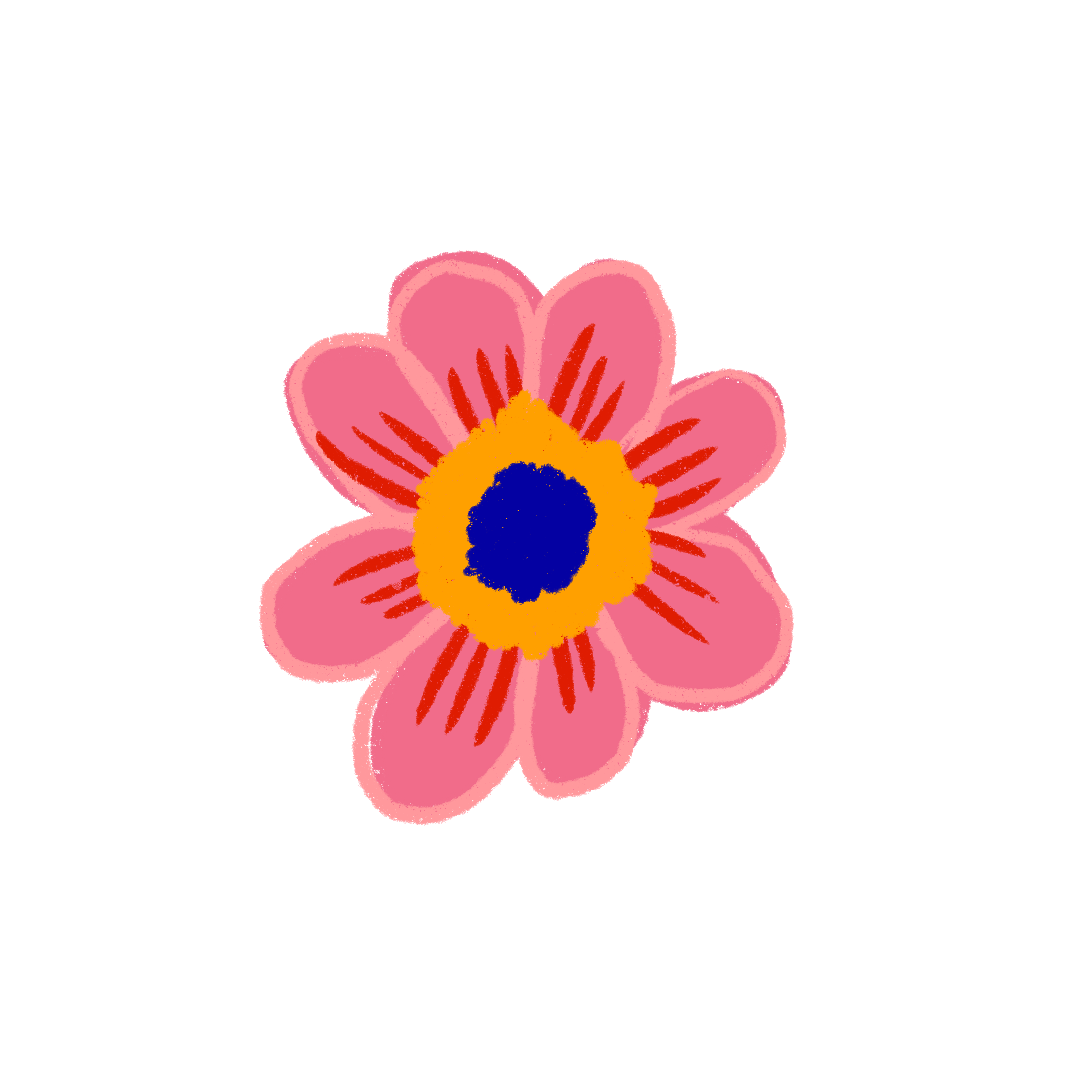 Is she active?
Yes, she is.
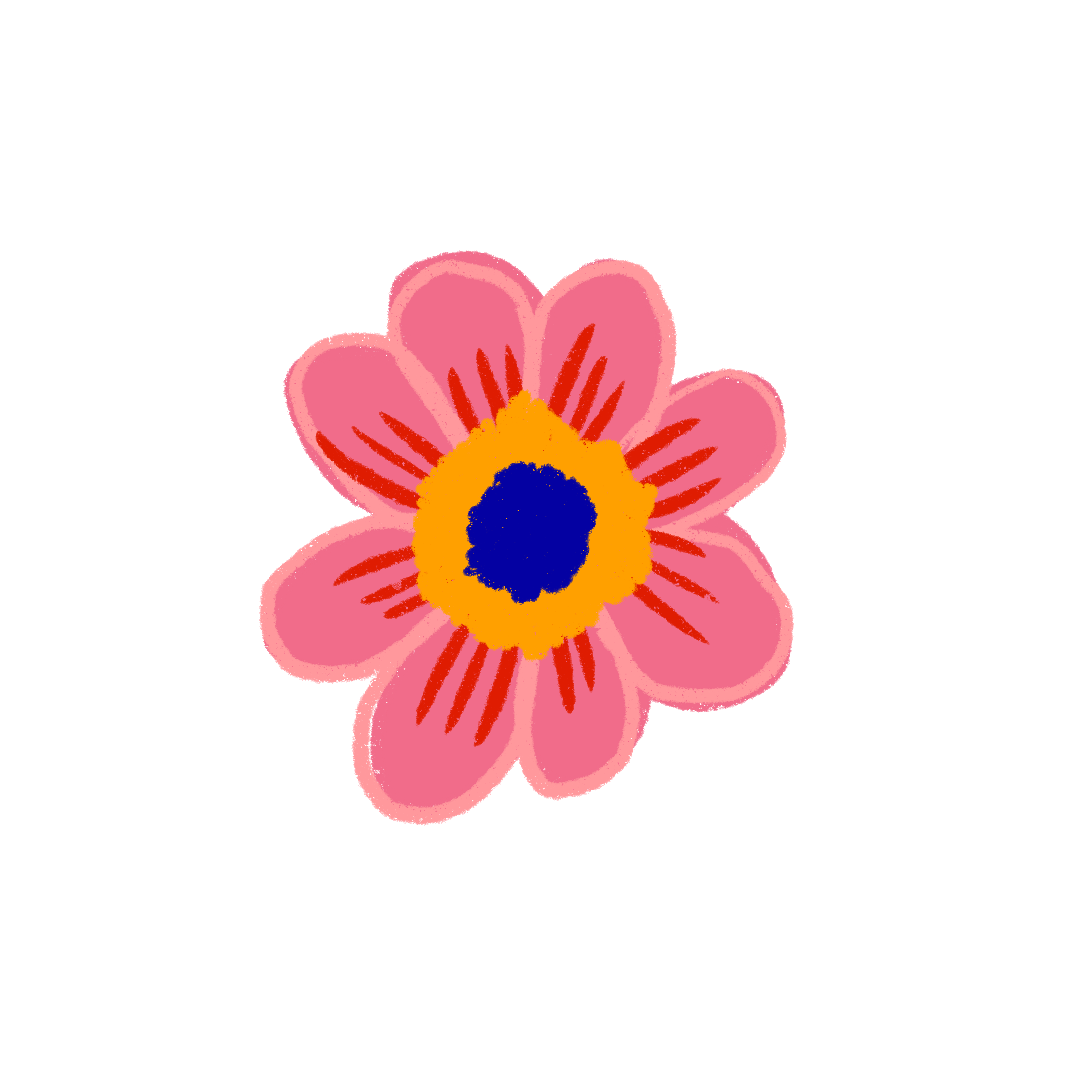 Is she friendly?
Yes, she is.
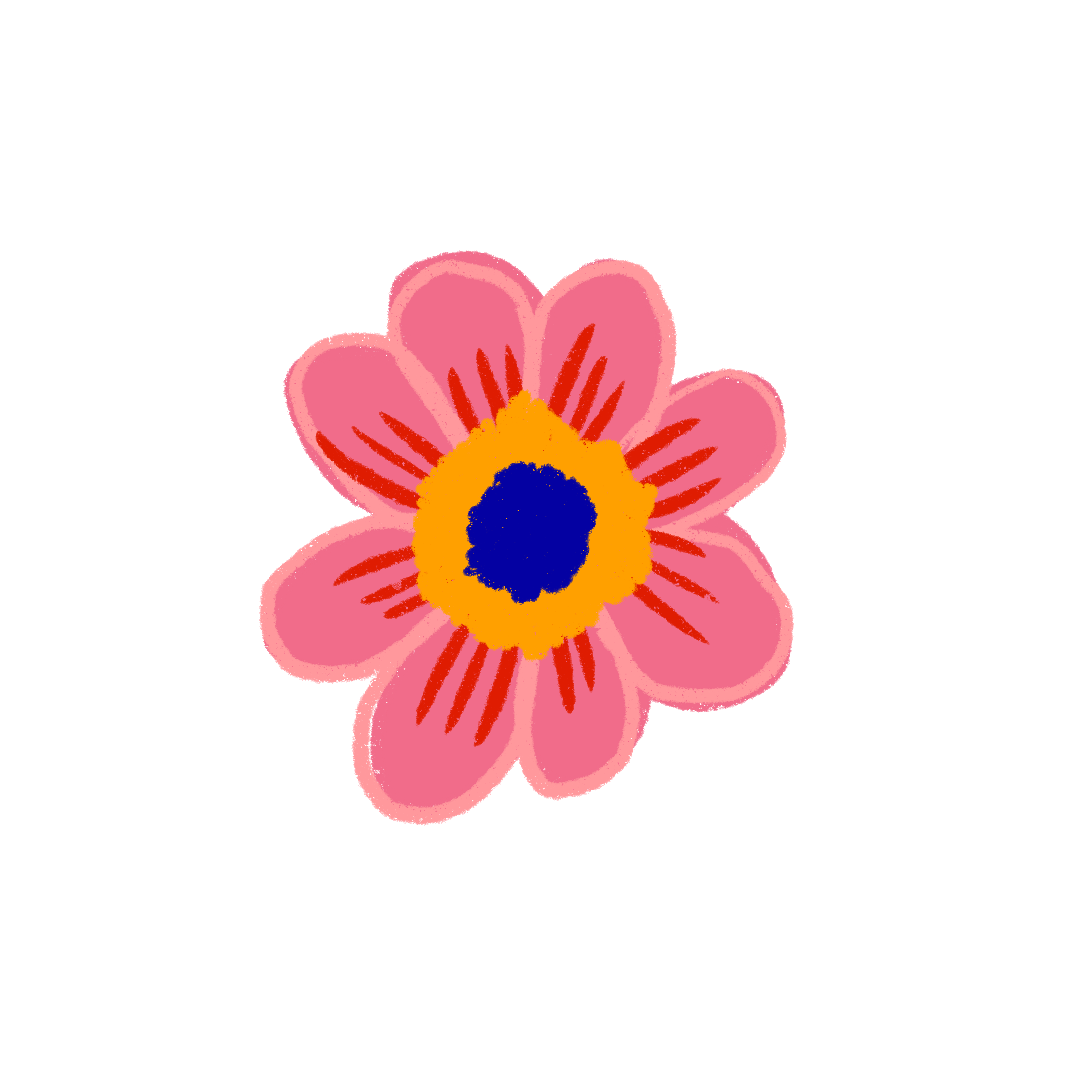 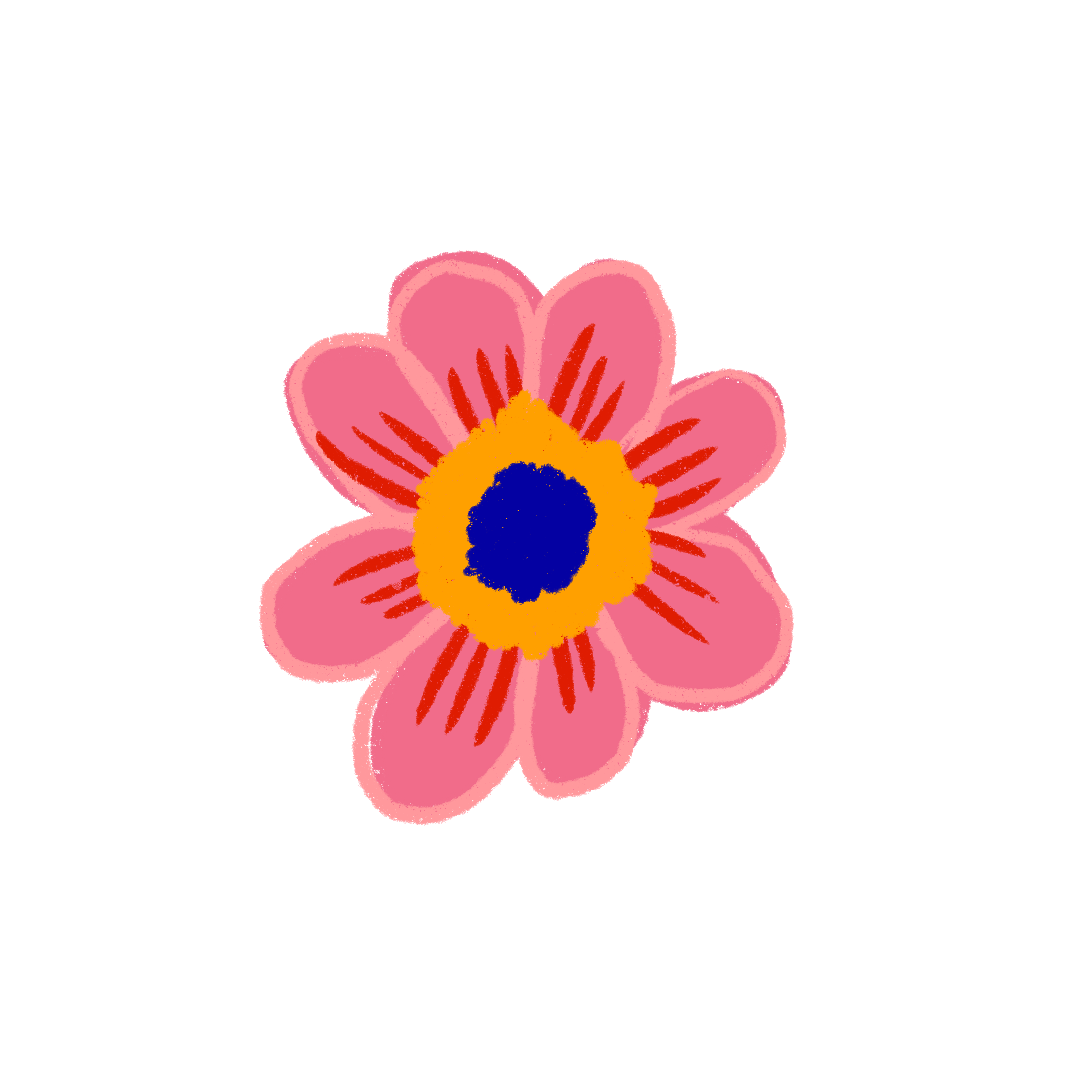 She’s active and friendly.
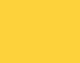 LOOK AND READ.
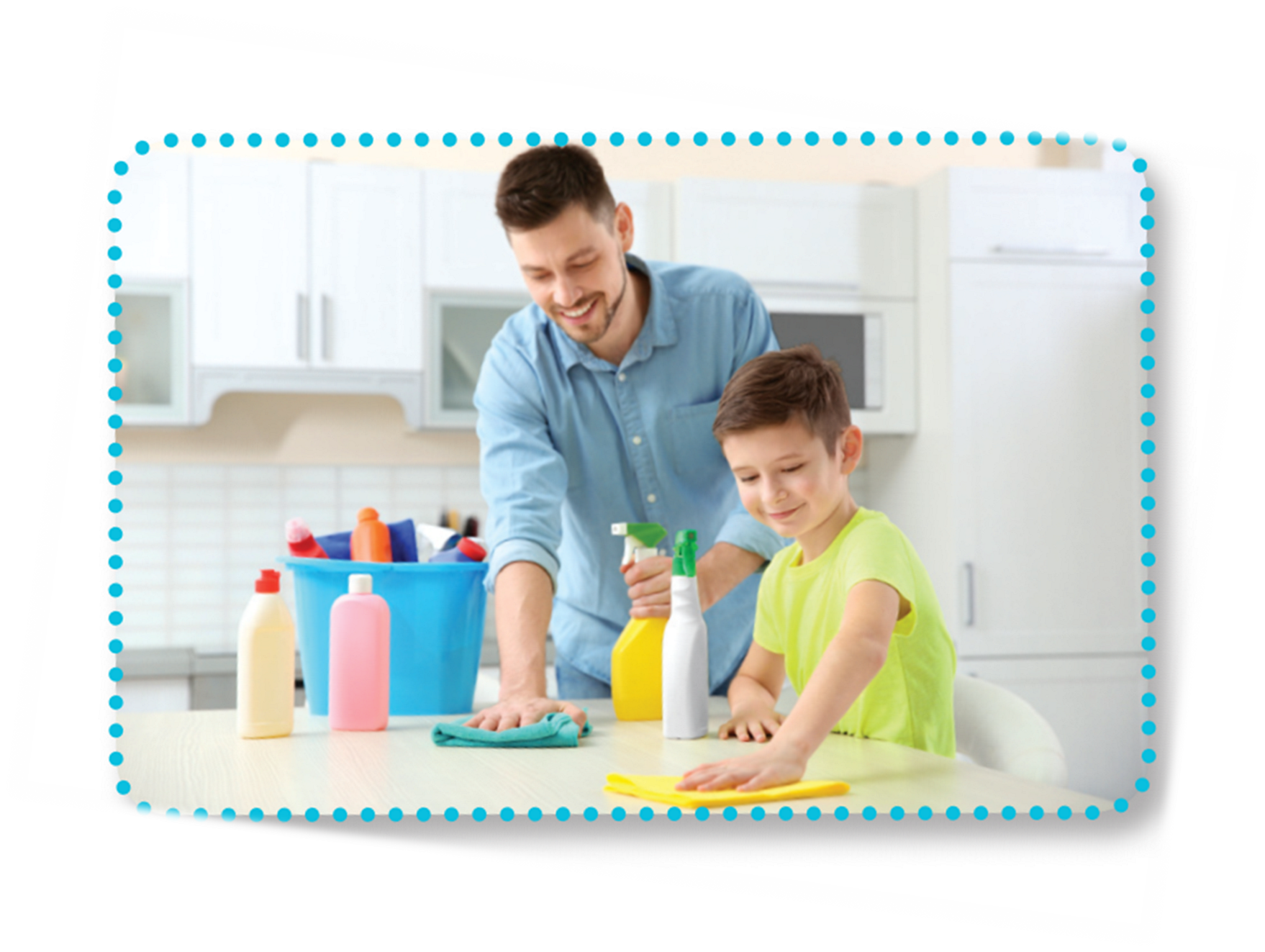 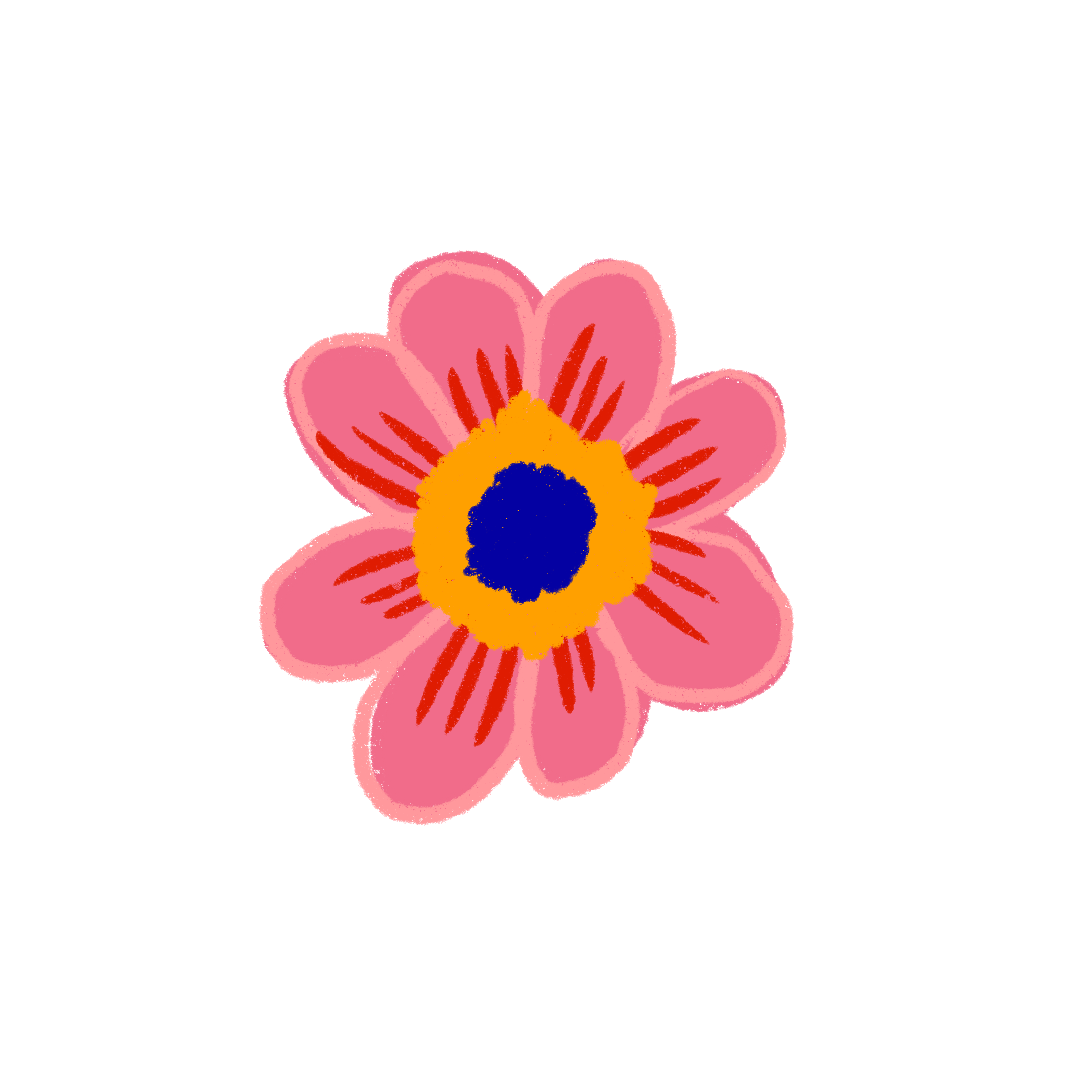 Is he helpful?
Yes, he is.
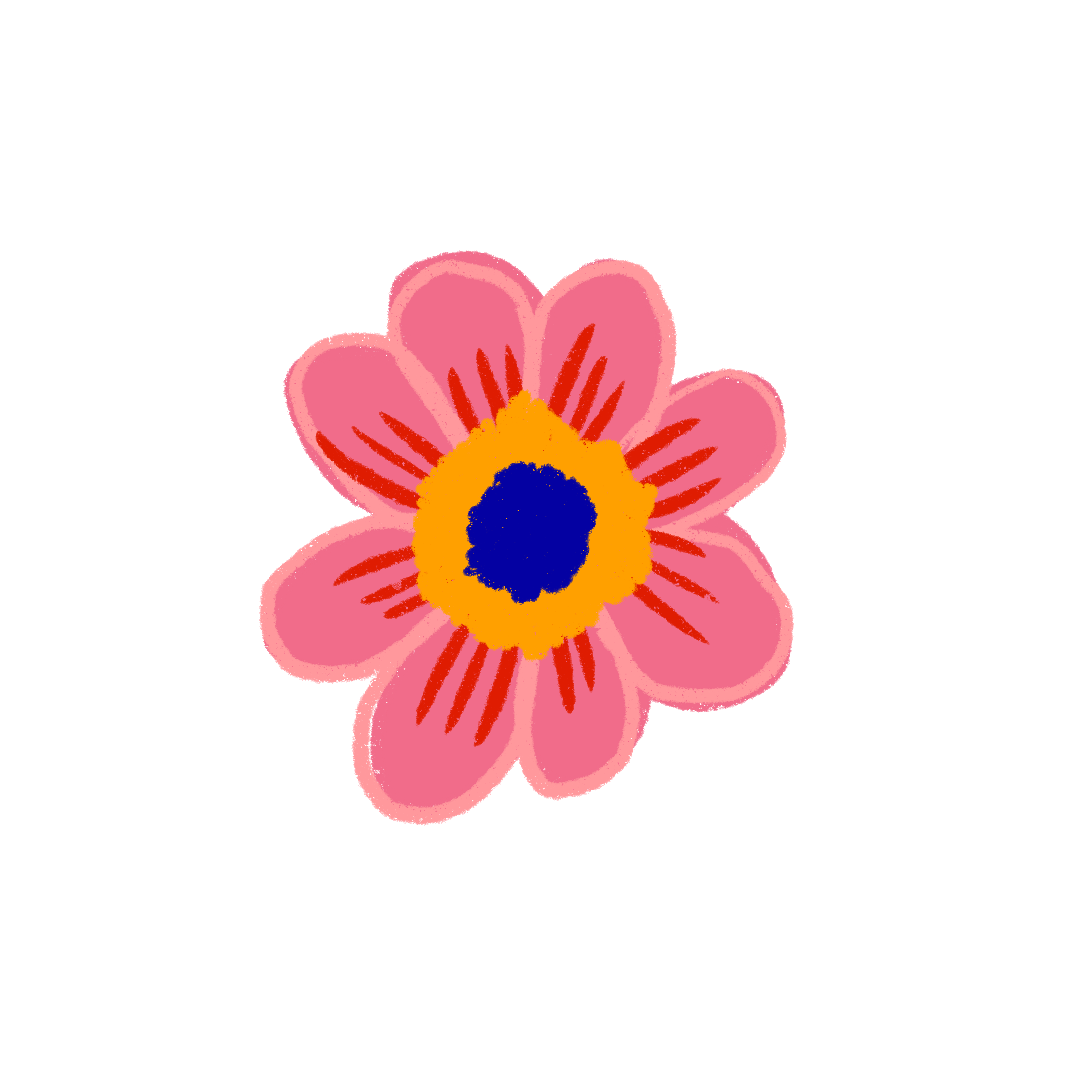 Is he clever?
Yes, he is.
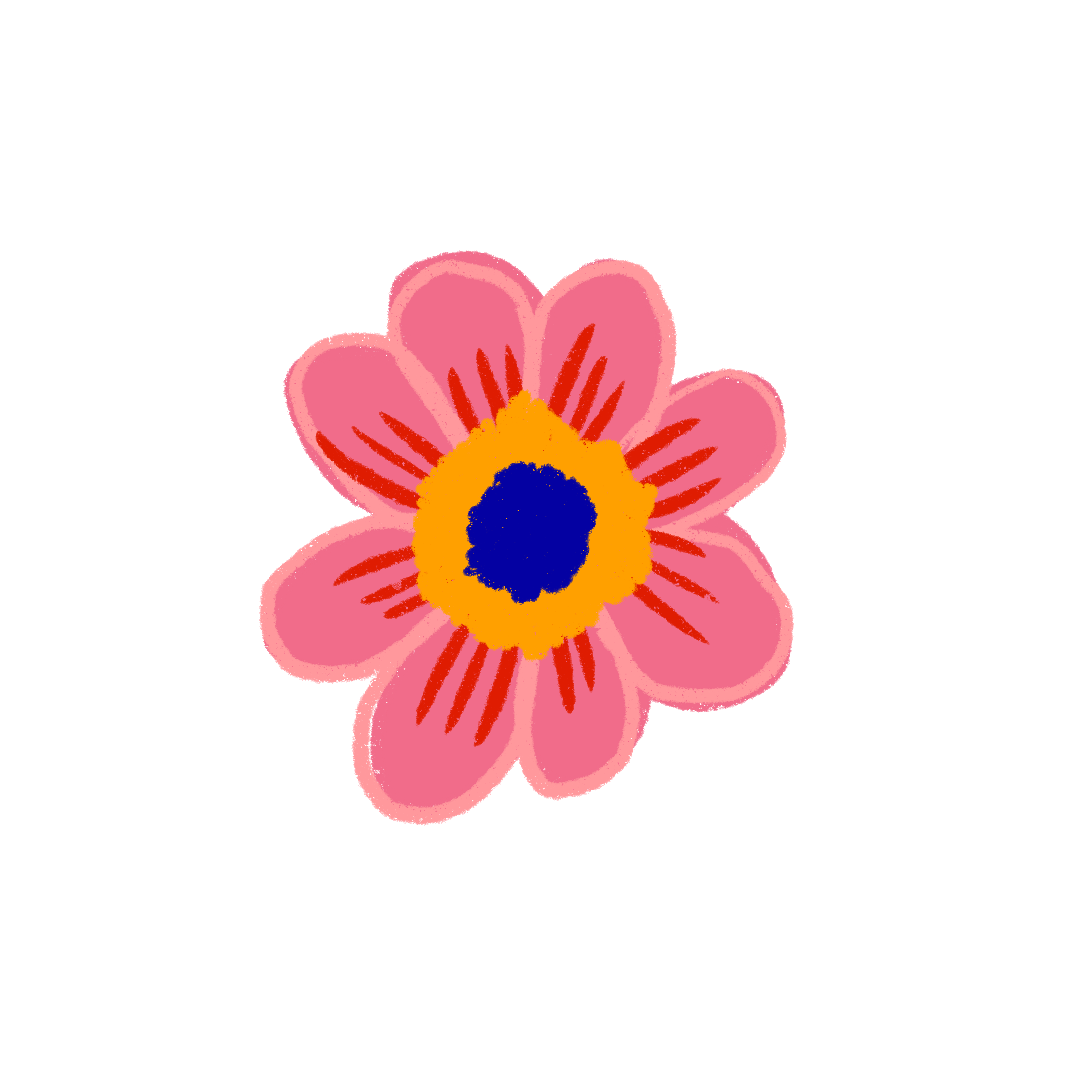 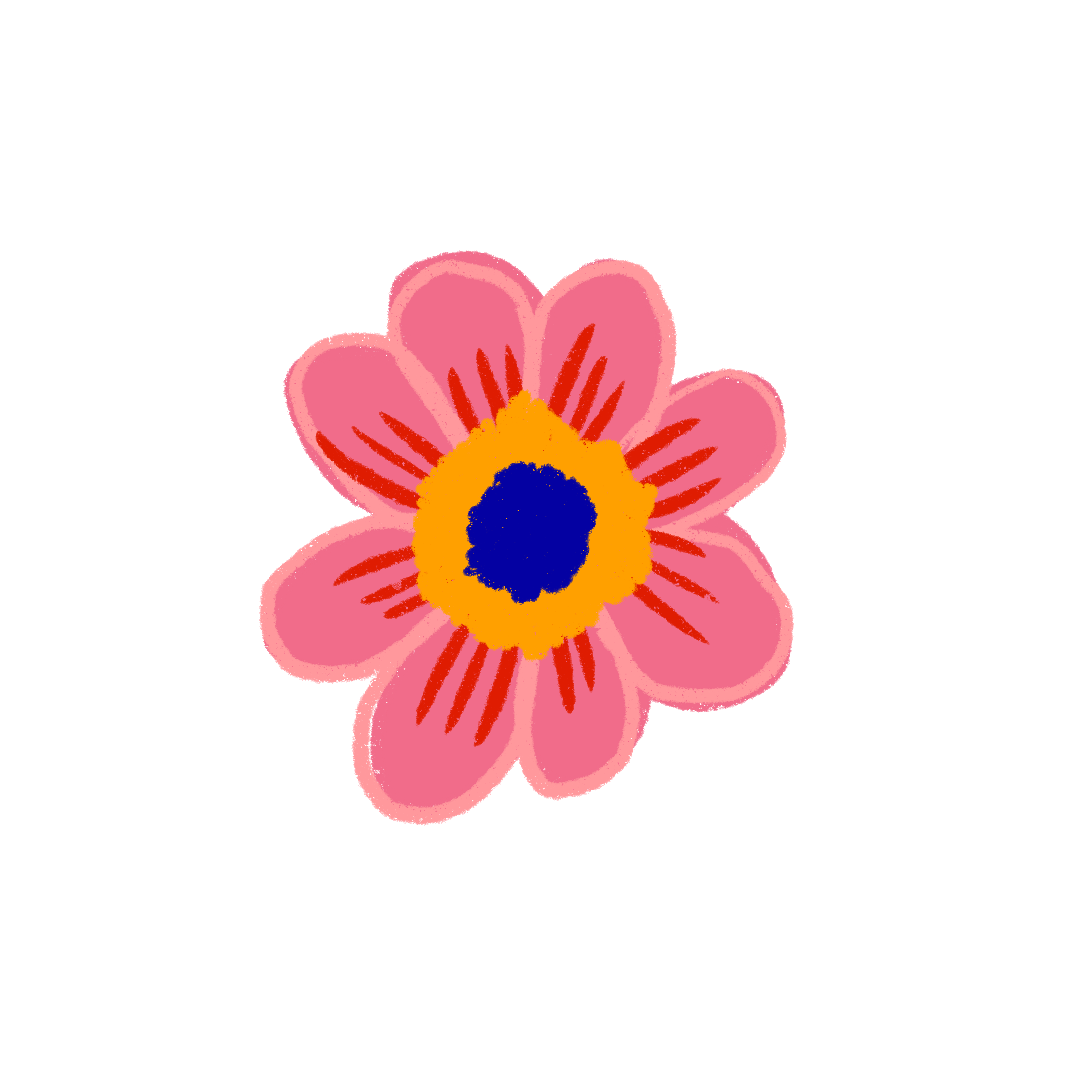 He’s helpful and clever.
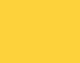 LISTEN AND POINT.
Is she active?
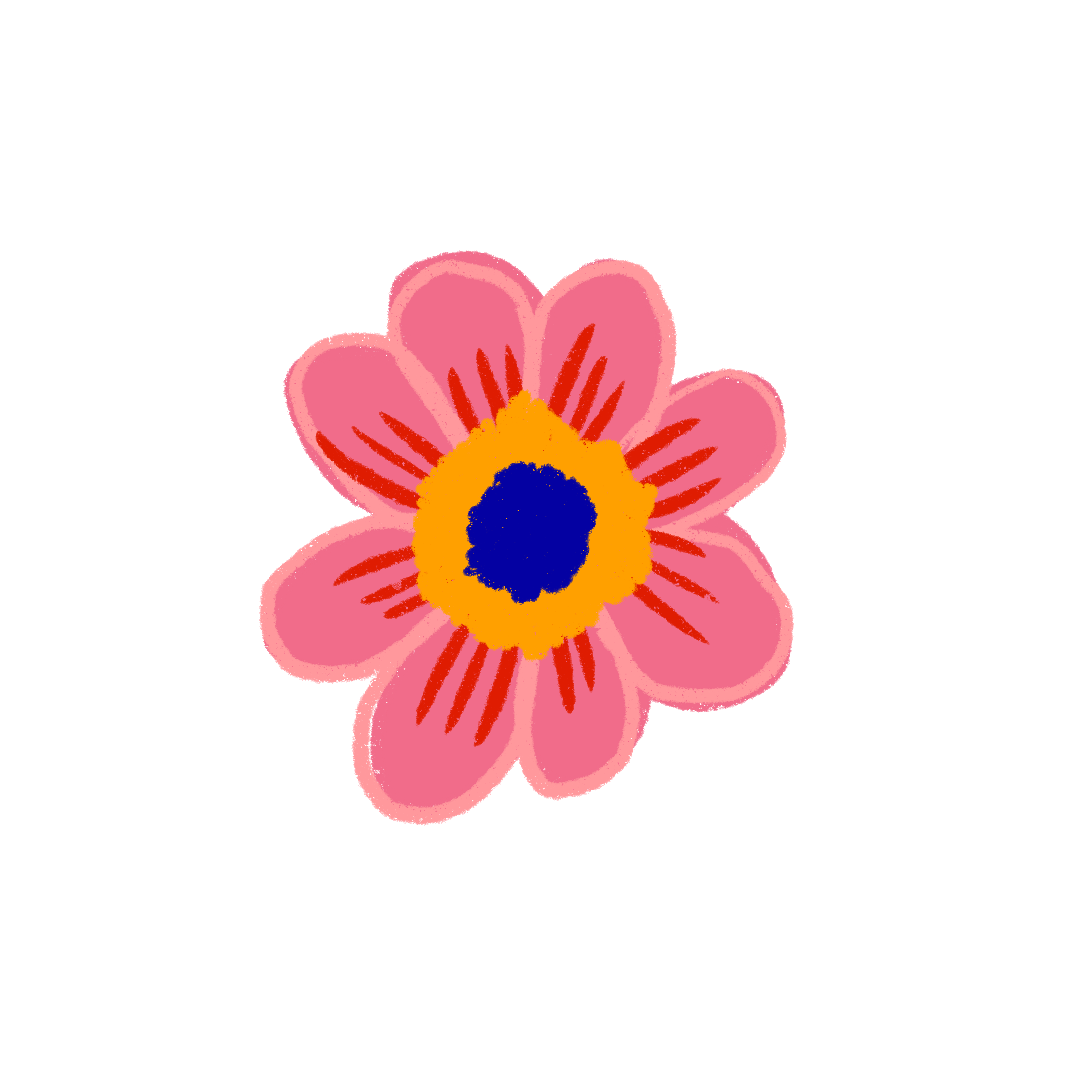 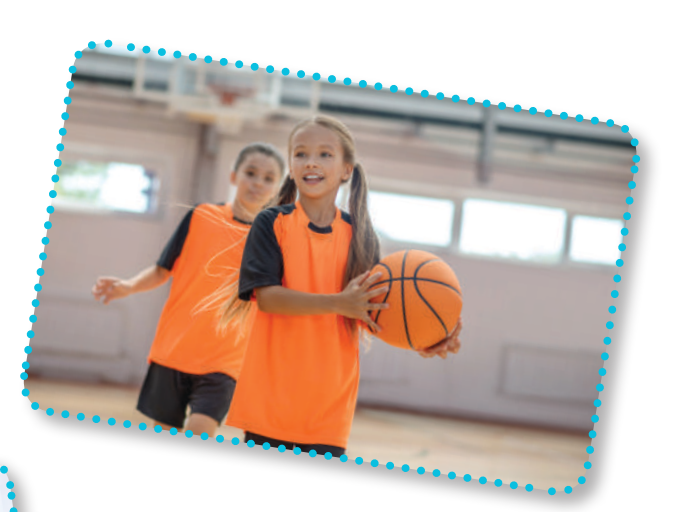 Yes, she is.
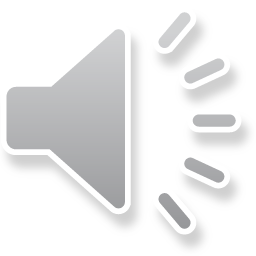 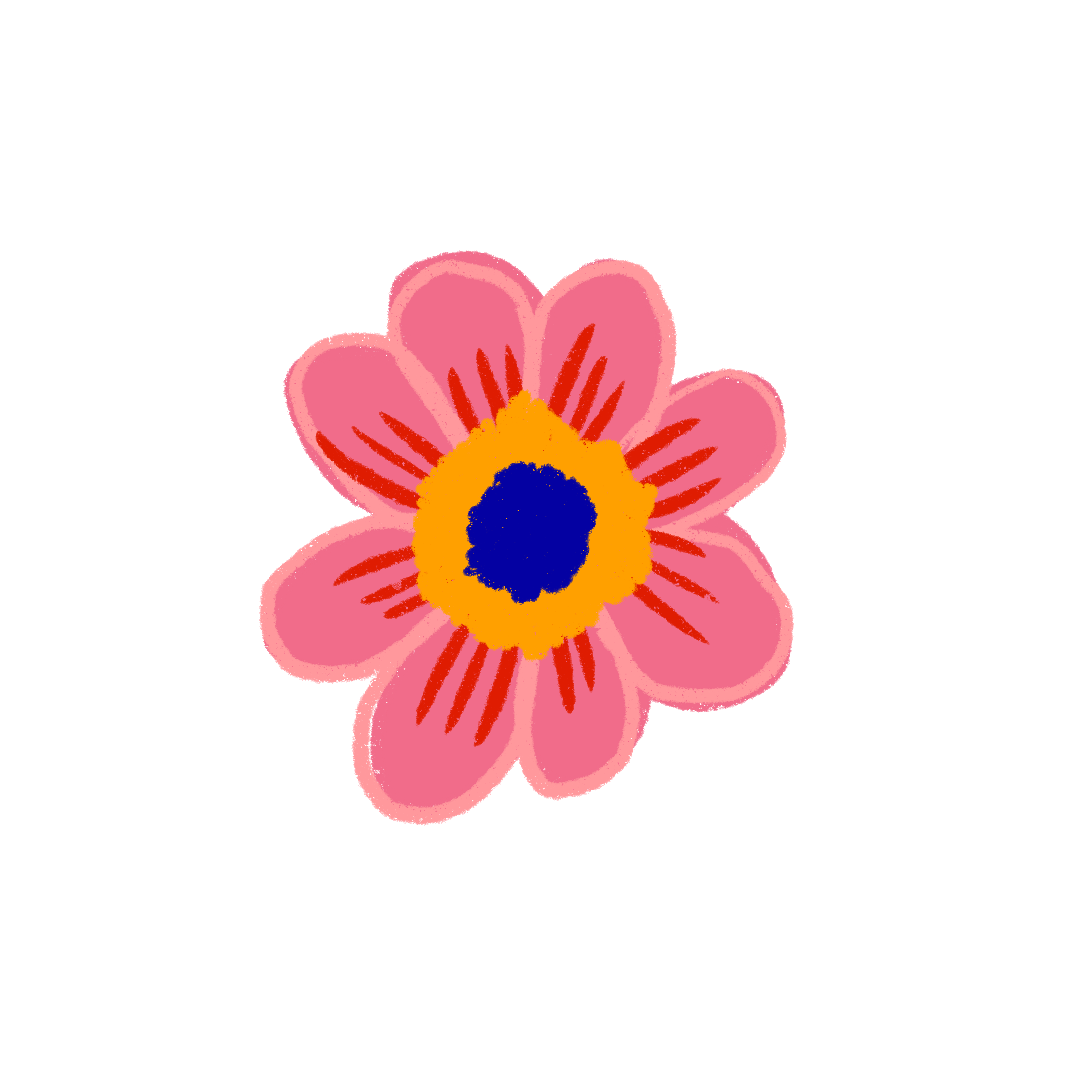 Is she friendly?
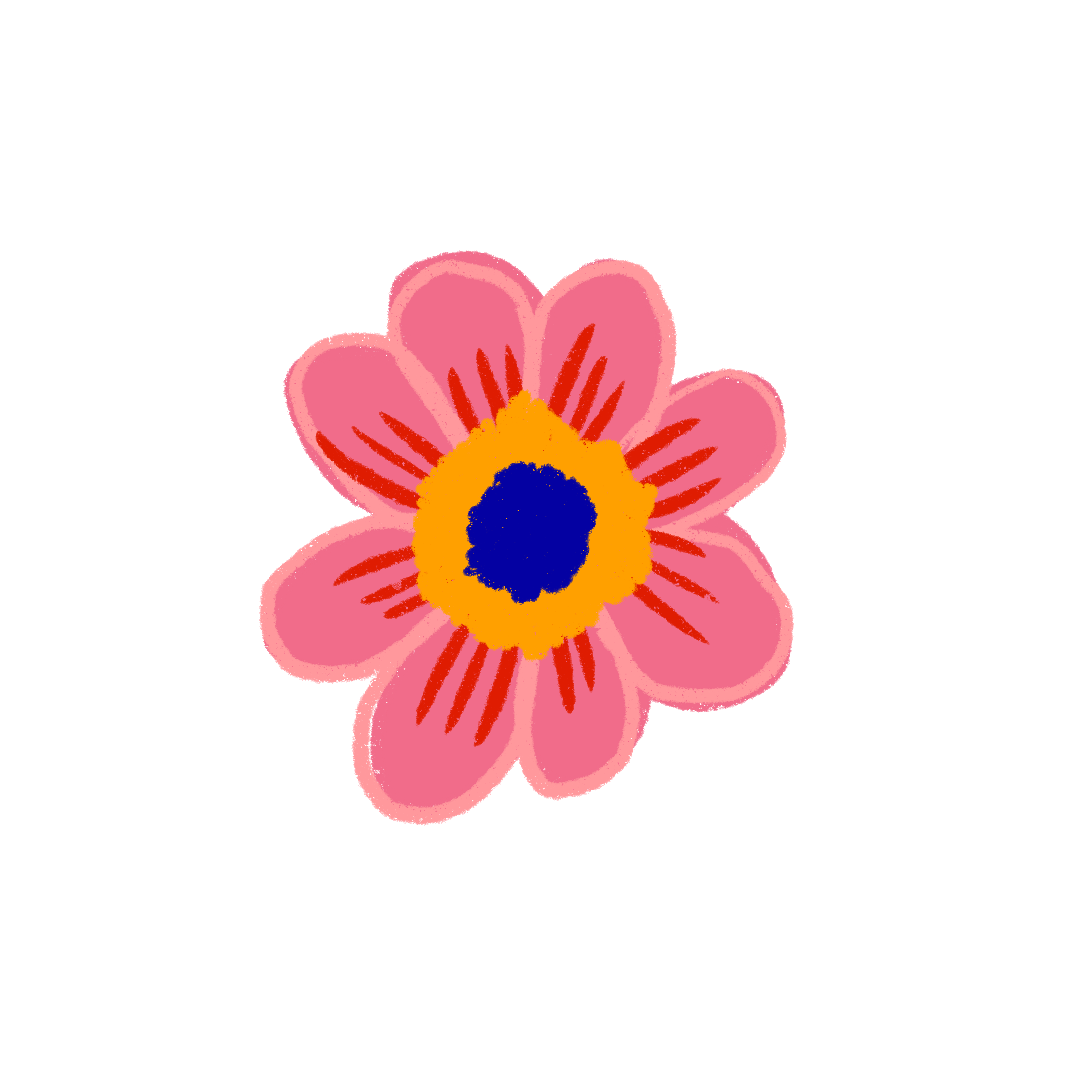 Yes, she is.
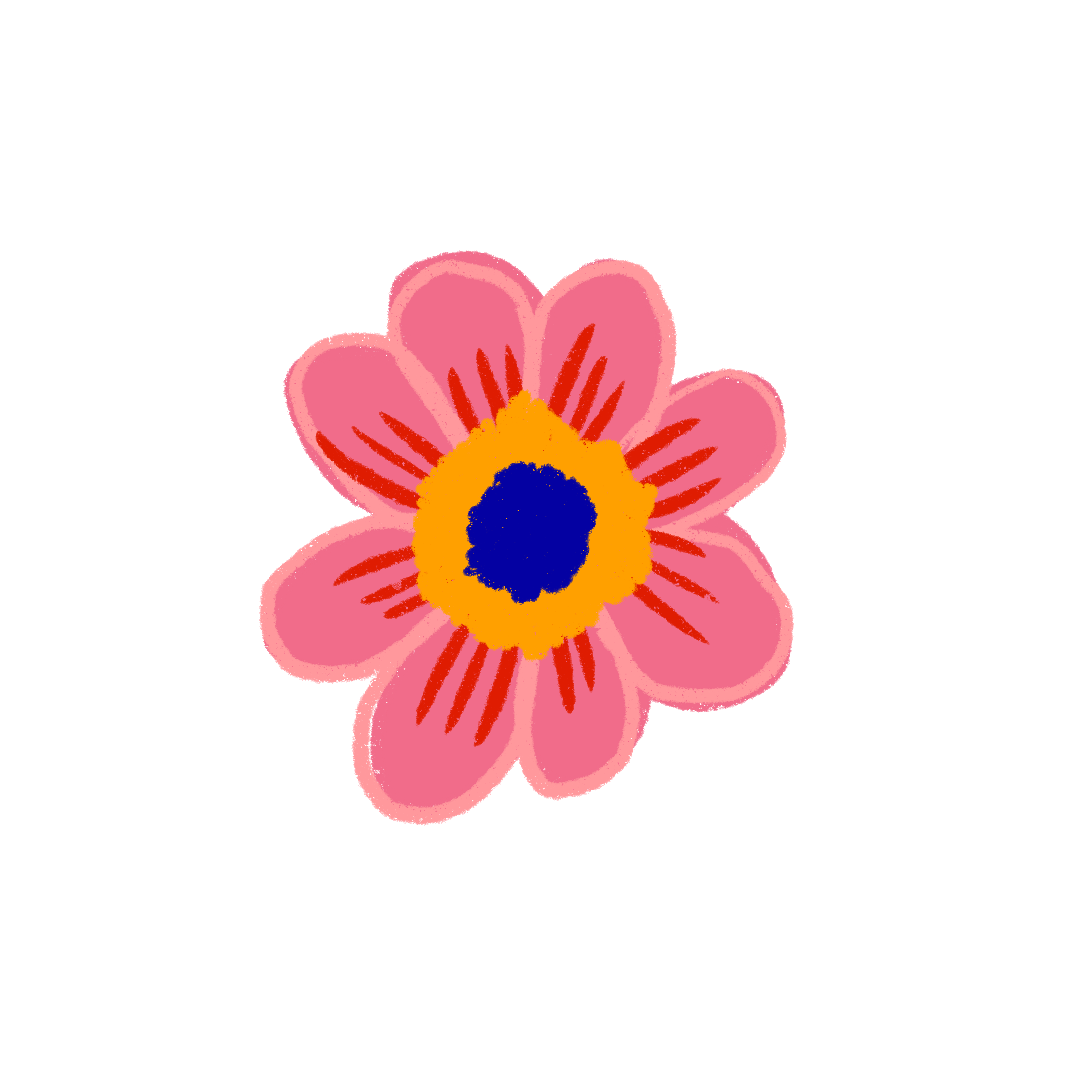 She’s active and friendly.
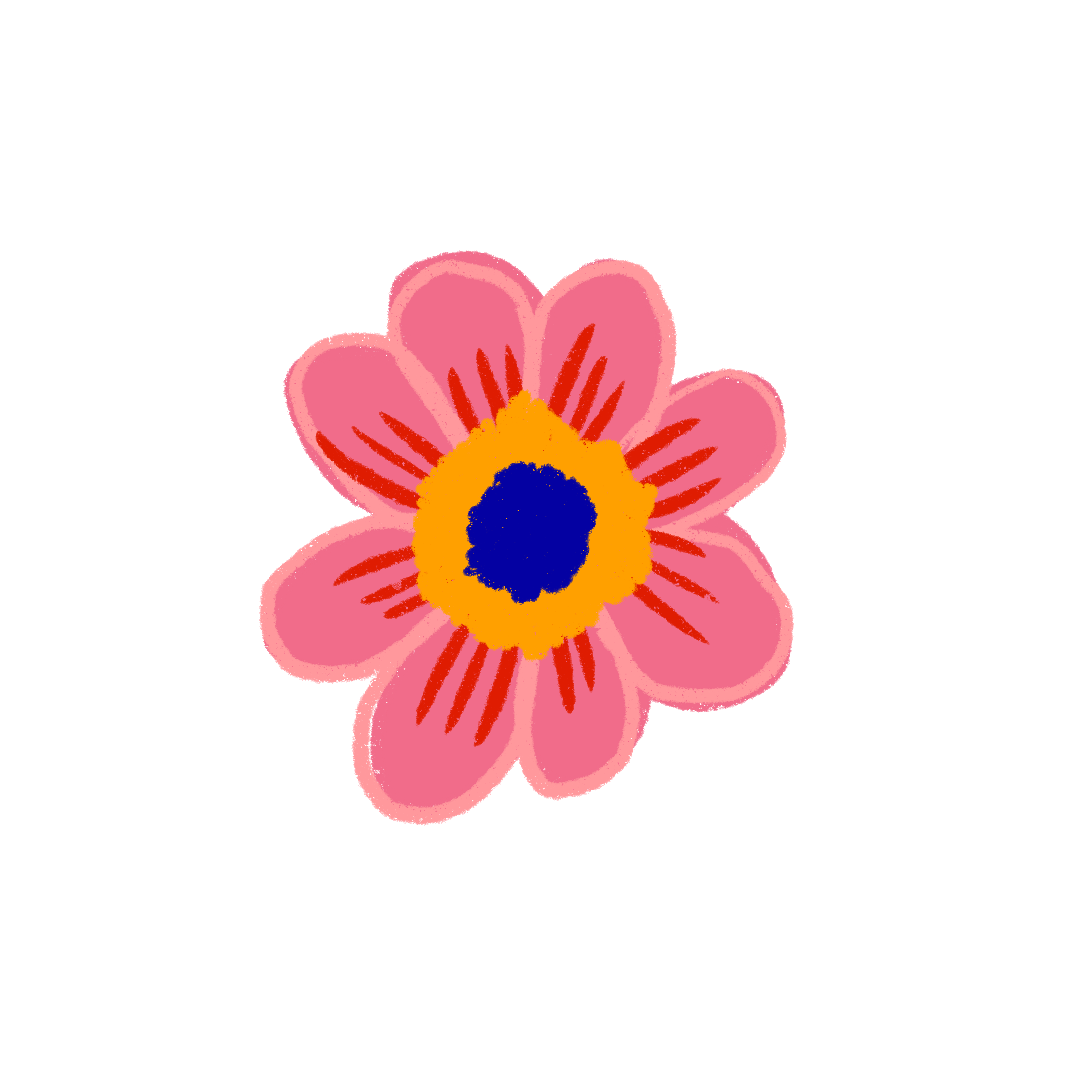 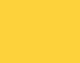 LISTEN AND POINT.
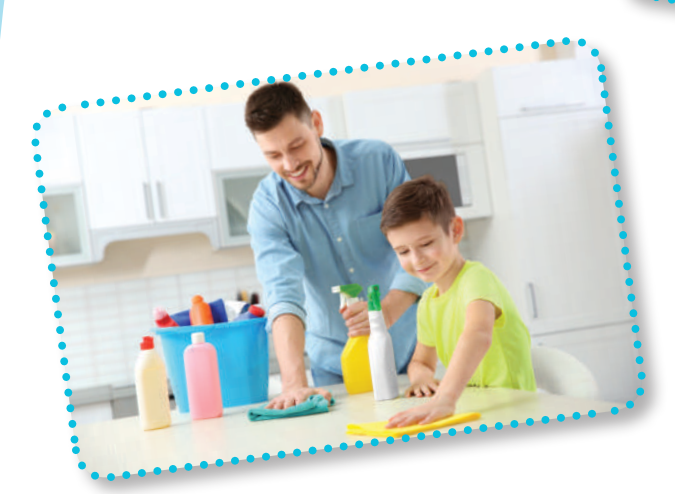 Is he helpful?
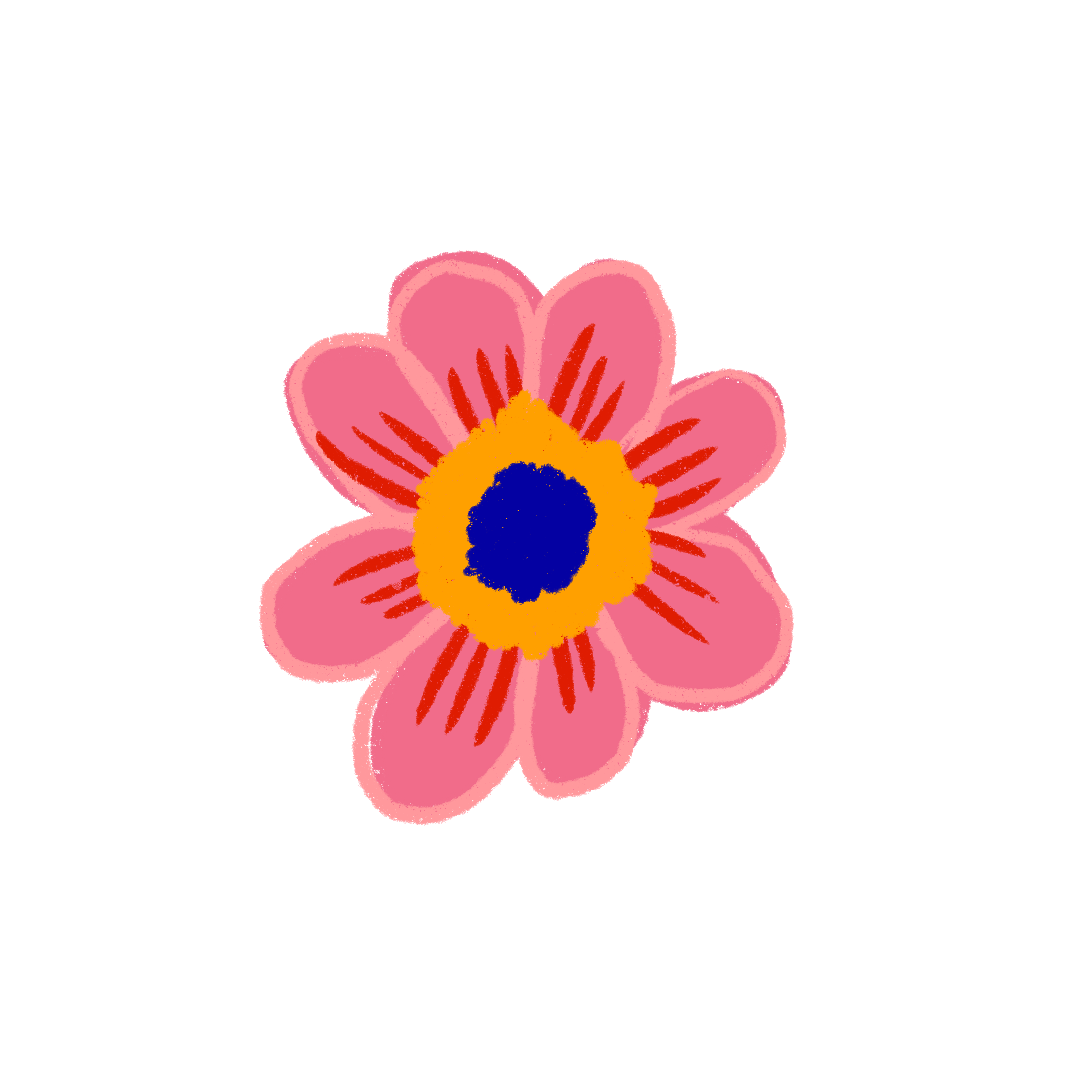 Yes, he is.
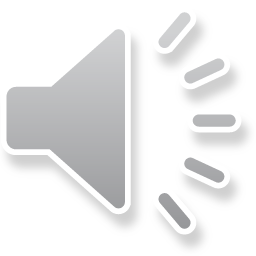 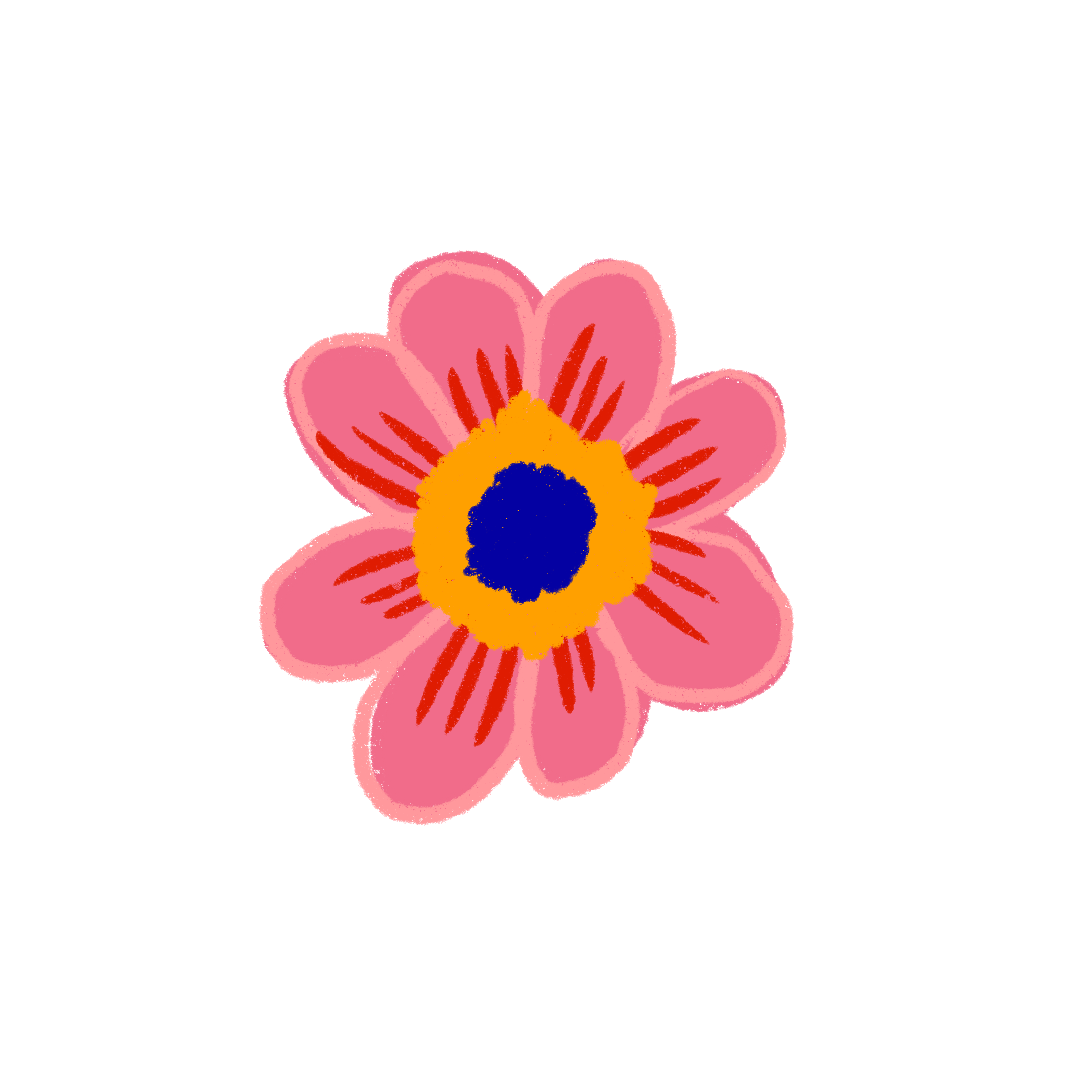 Is he clever?
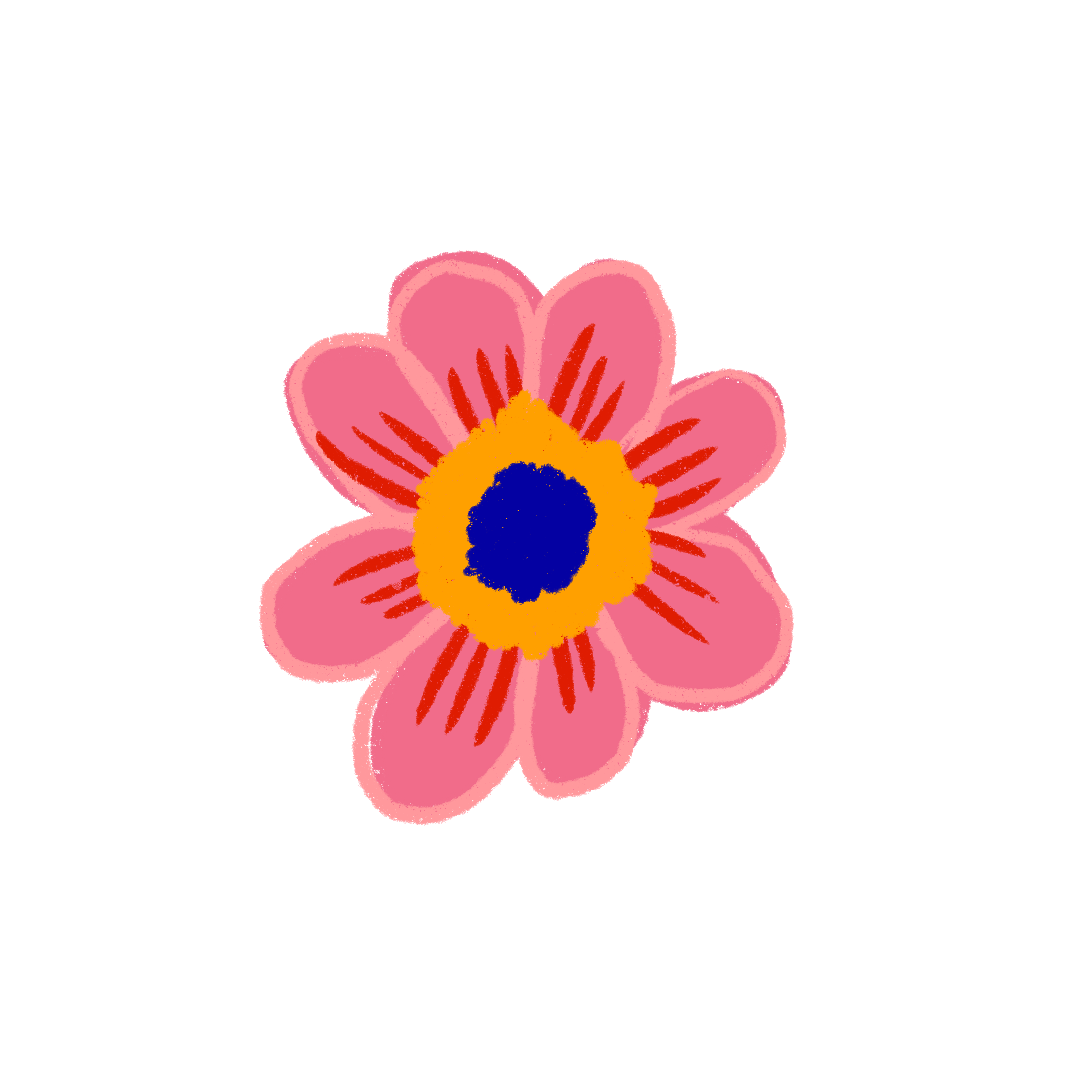 Yes, he is.
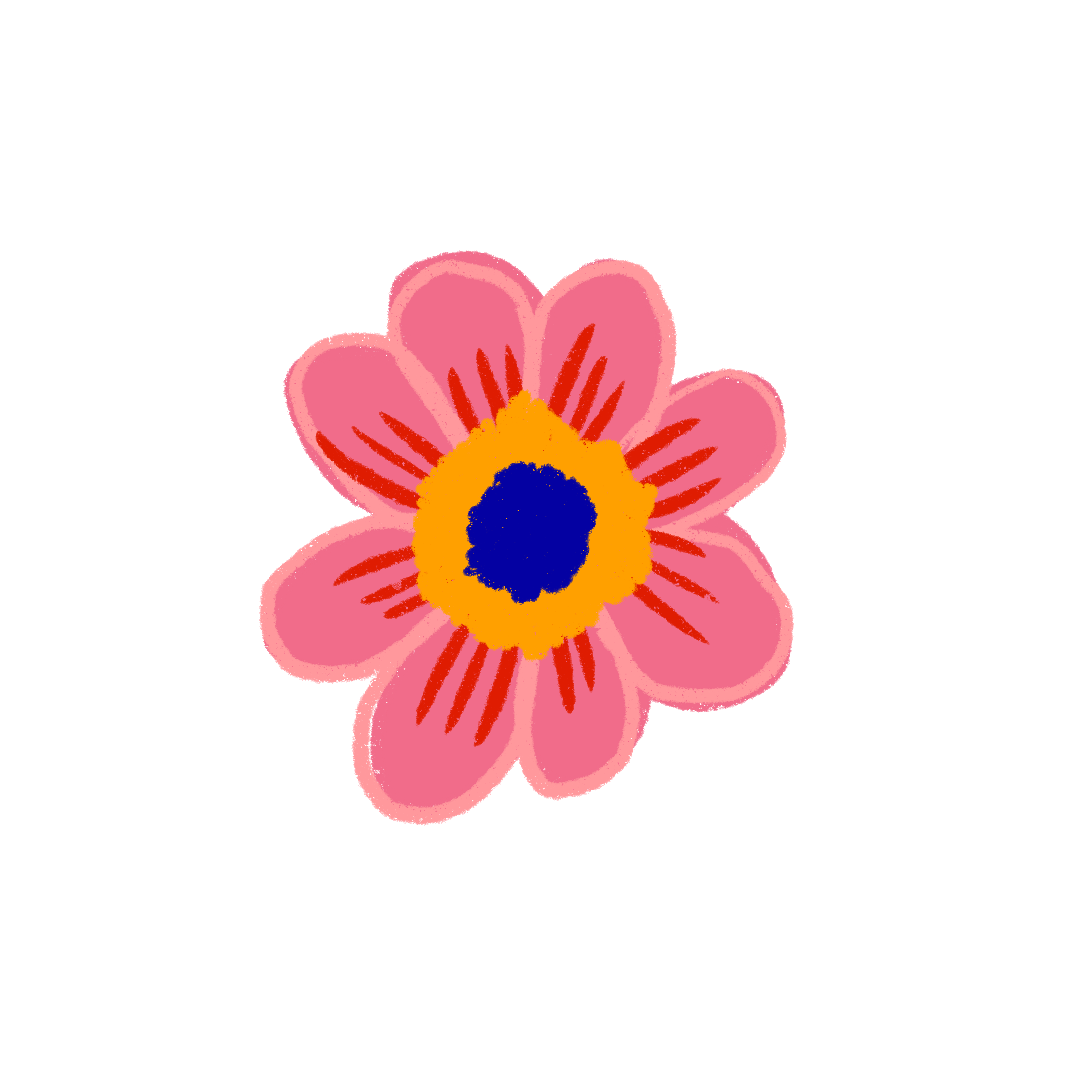 He’s helpful and clever.
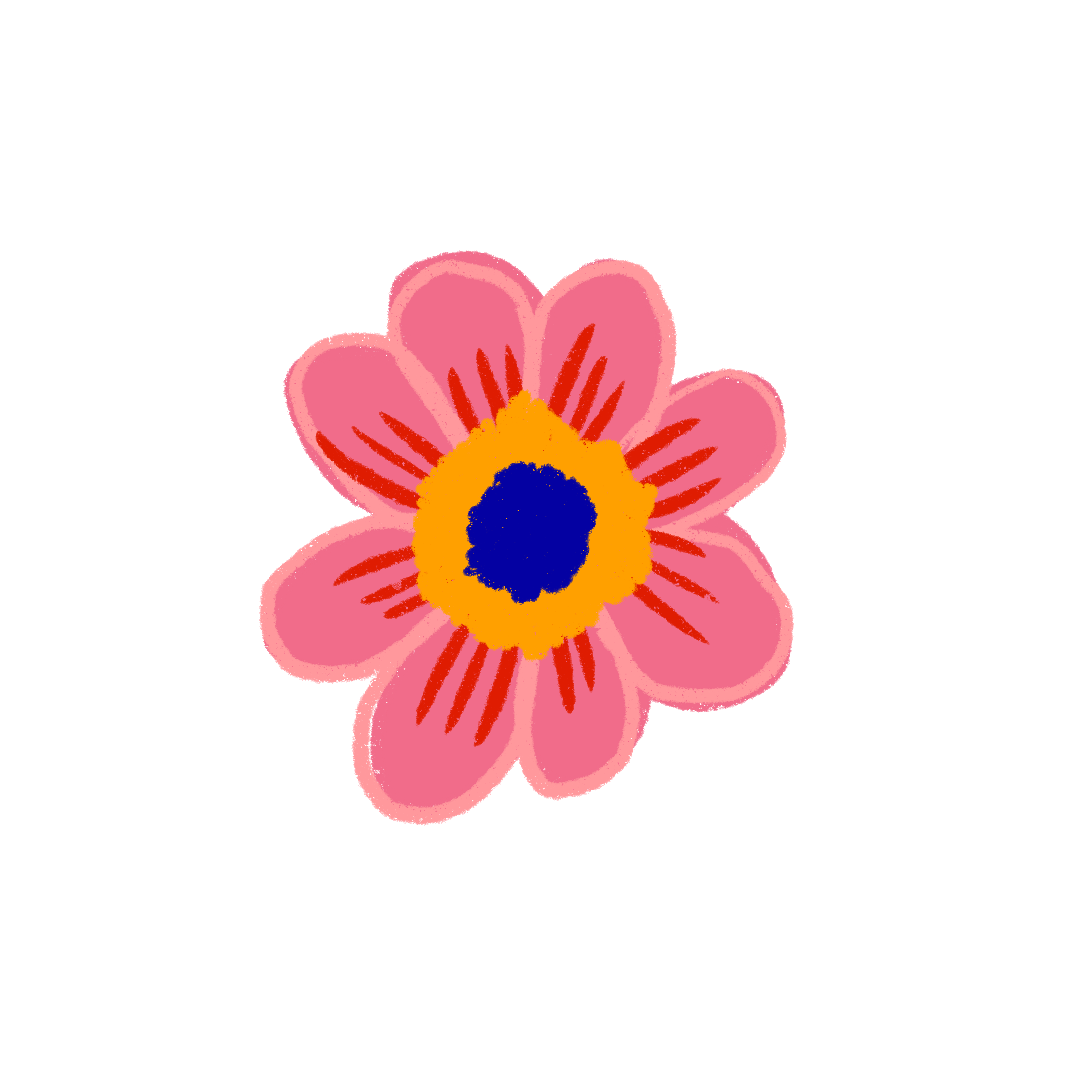 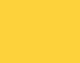 LISTEN AND REPEAT.
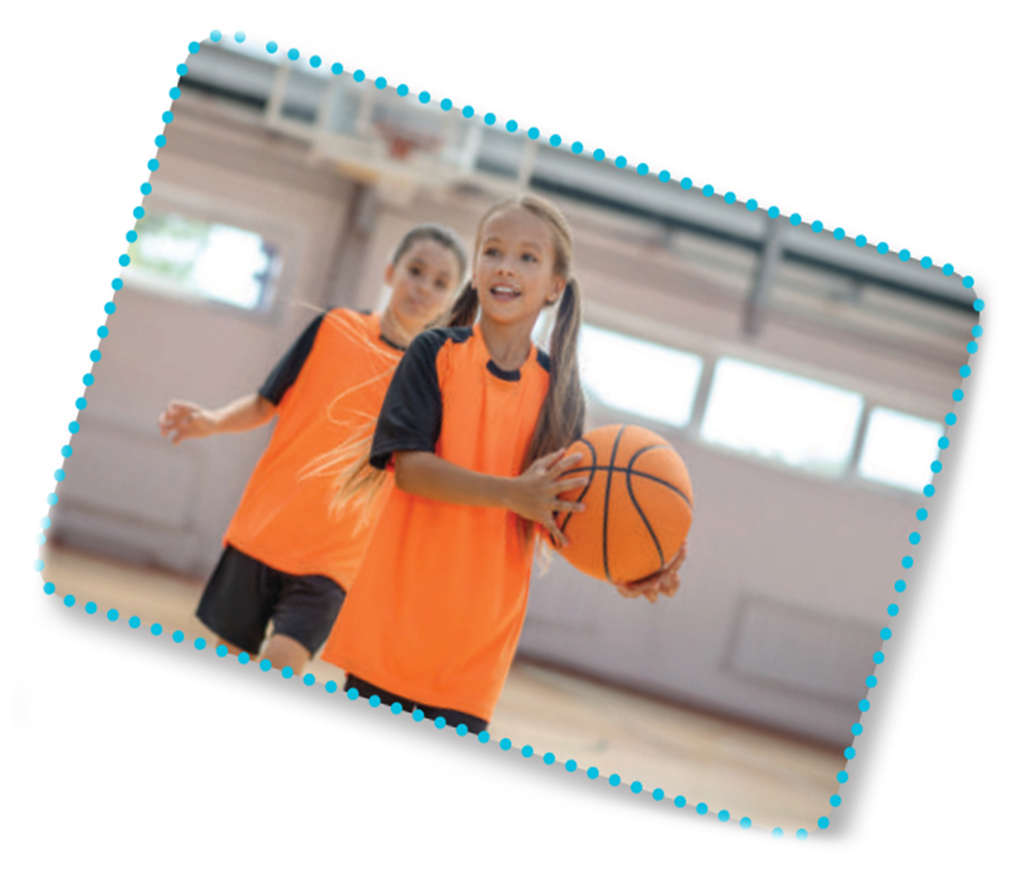 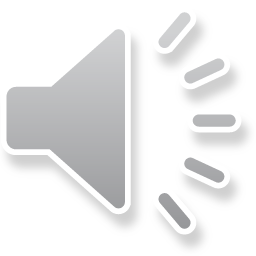 Is she active?
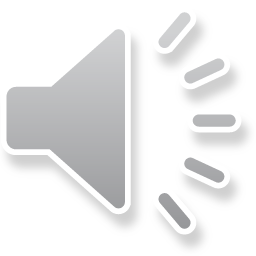 Yes, she is.
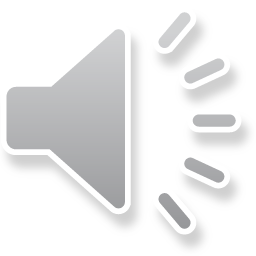 Is she friendly?
Yes, she is.
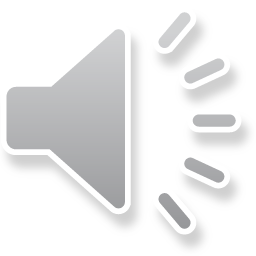 She’s active and friendly.
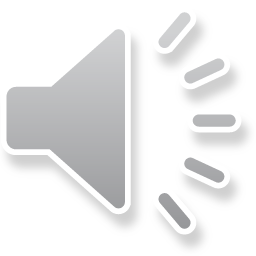 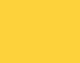 LISTEN AND REPEAT.
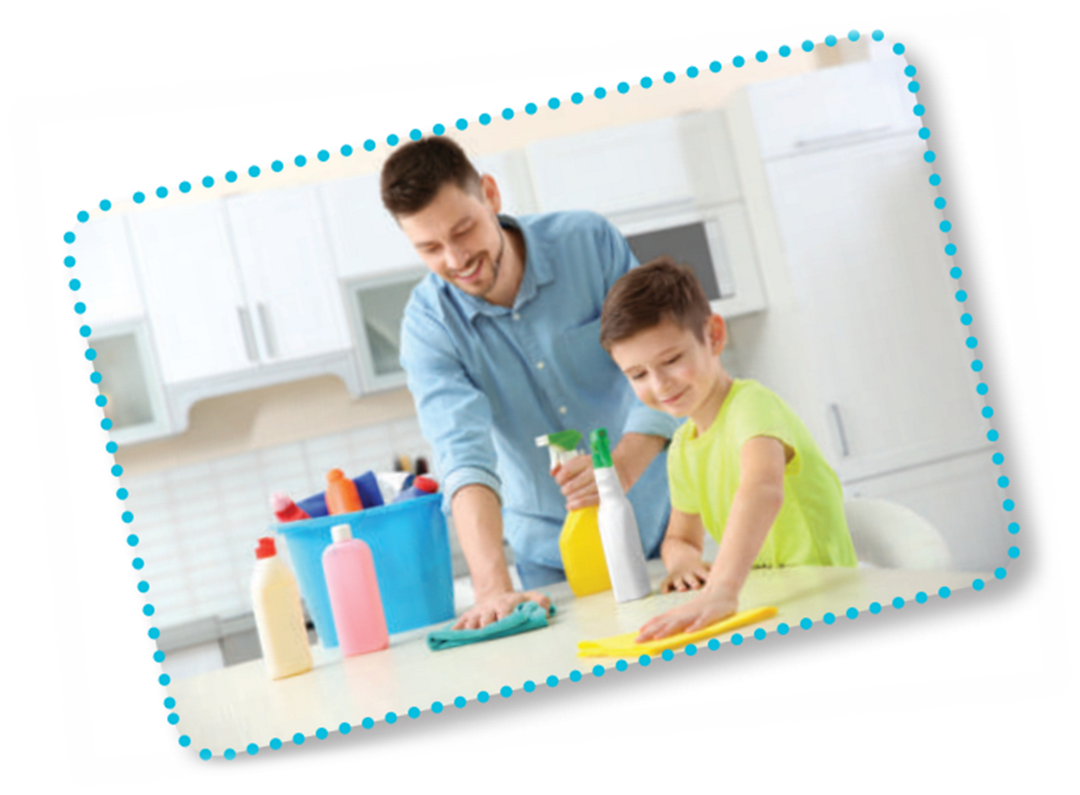 Is he helpful?
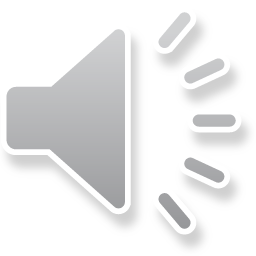 Yes, he is.
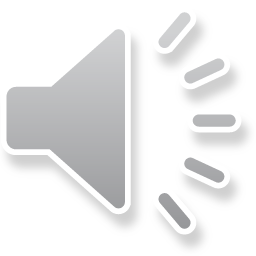 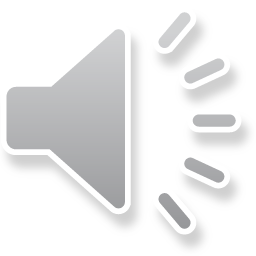 Is he clever?
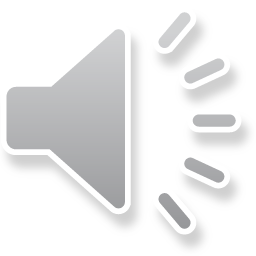 Yes, he is.
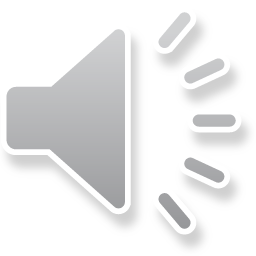 He’s helpful and clever.
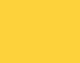 CHANT AND CLAP
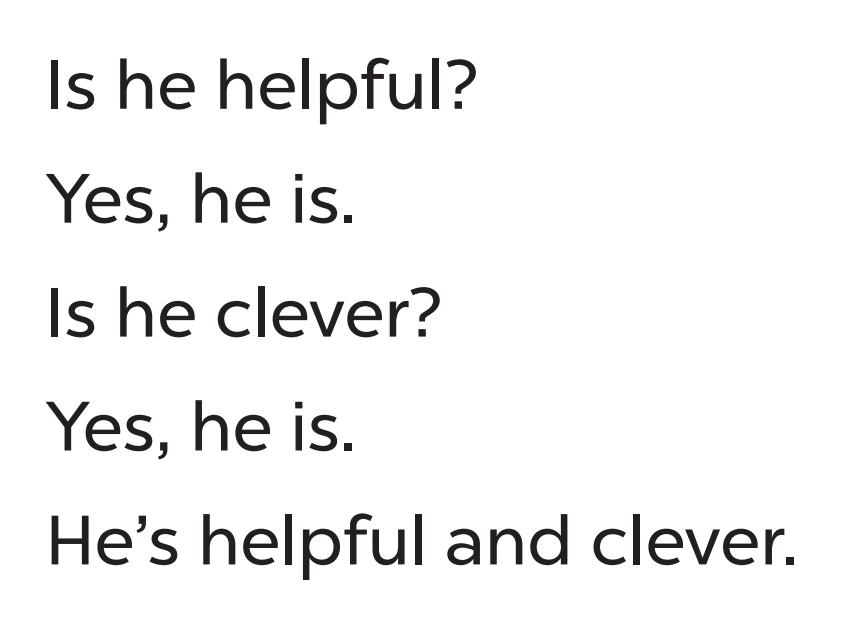 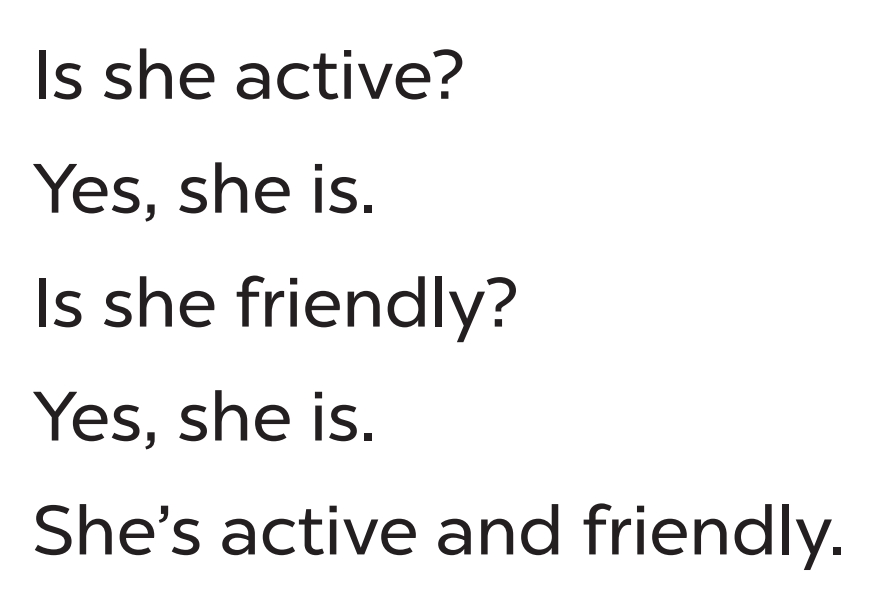 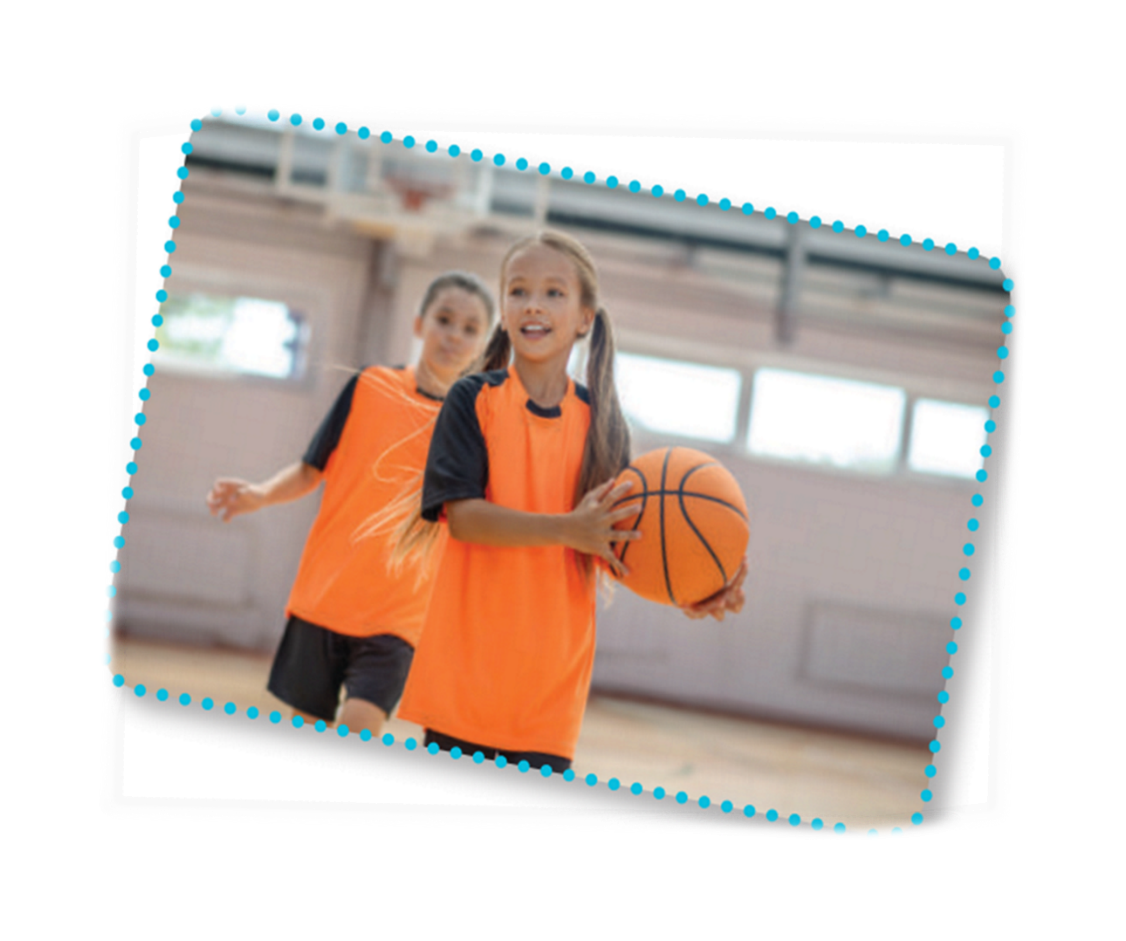 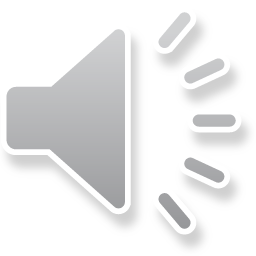 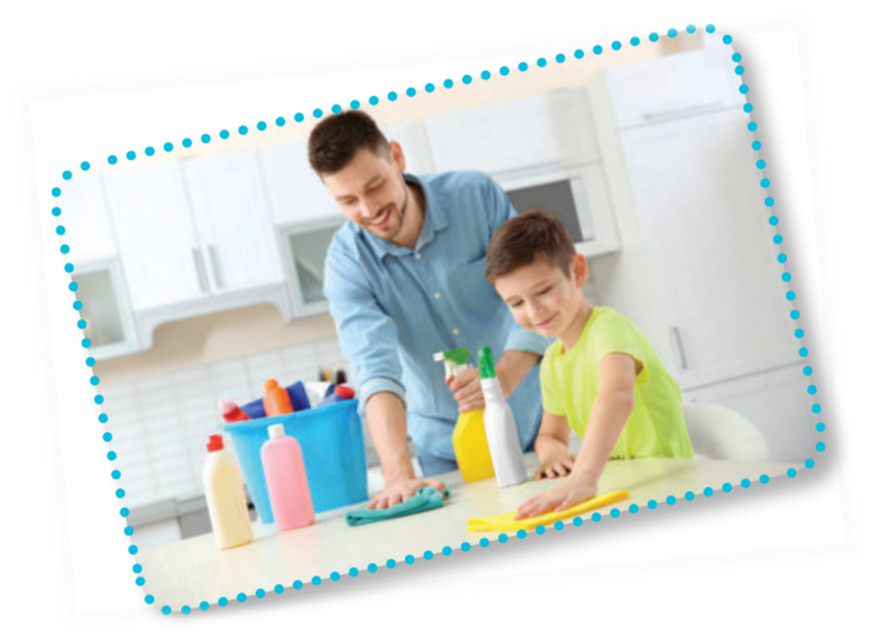 LET’S CHANT IN THE FRONT.
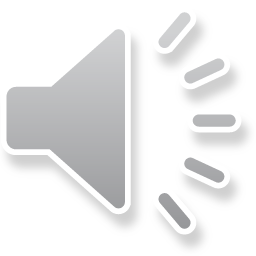 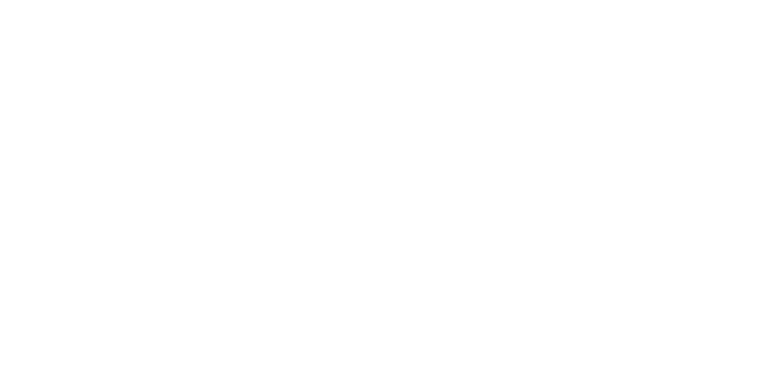 [Speaker Notes: Link video hoạt hình: https://hoclieu.vn/hop-phan-bo-tro/video-hoat-hinh/203?gidzl=92okFGyK4JiWCwOu3mqMD24oe3WI2HLjEJAgQKPOJcu-OVXg4b1FQ6fX-3XEMKSwOc7oEpCT2OOq2nKGE0]
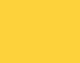 PRACTISE THE NEW CHANT.
quiet
tidy
gentle
happy
busy
Is she active?
Is he helpful?
Yes, she is.
Yes, he is.
Is she friendly?
Is he clever?
Yes, she is.
Yes, he is.
She’s active and friendly.
He’s helpful and clever.
[Speaker Notes: Extension (For consolidation): Replace two adjectives in the chant with other adjectives which have the stress on the first syllable for example, happy, busy, quiet, tidy, gentle. Have pupils practice the new chant.]
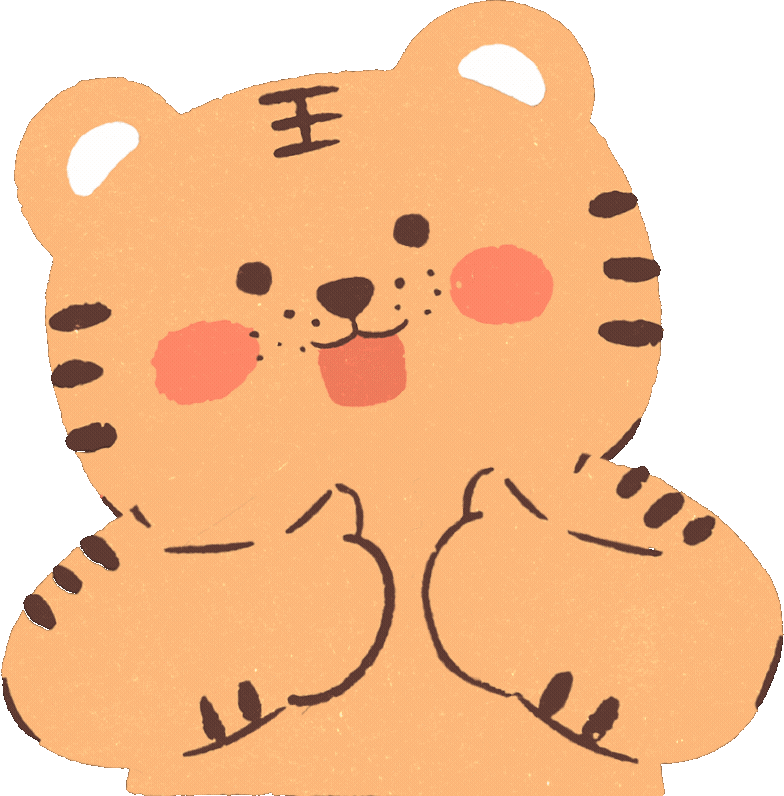 05
Fun corner
and Wrap-up
Let’s talk about your beloved ones!
Have fun!
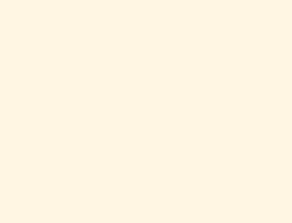 What is                  like?
Let’s talk about the friend sitting at your left.
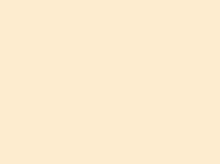 What is                  like?
Let’s talk about the friend sitting at your right.
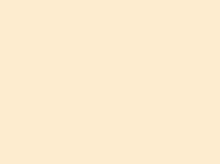 What is                  like?
Let’s talk about the friend behind you.
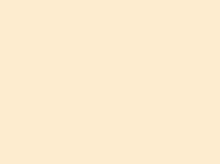 What is                  like?
Let’s talk about the friend in front of you.
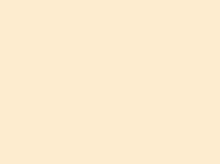 What is                  like?
Let’s talk about your favourite teacher.
Good job!
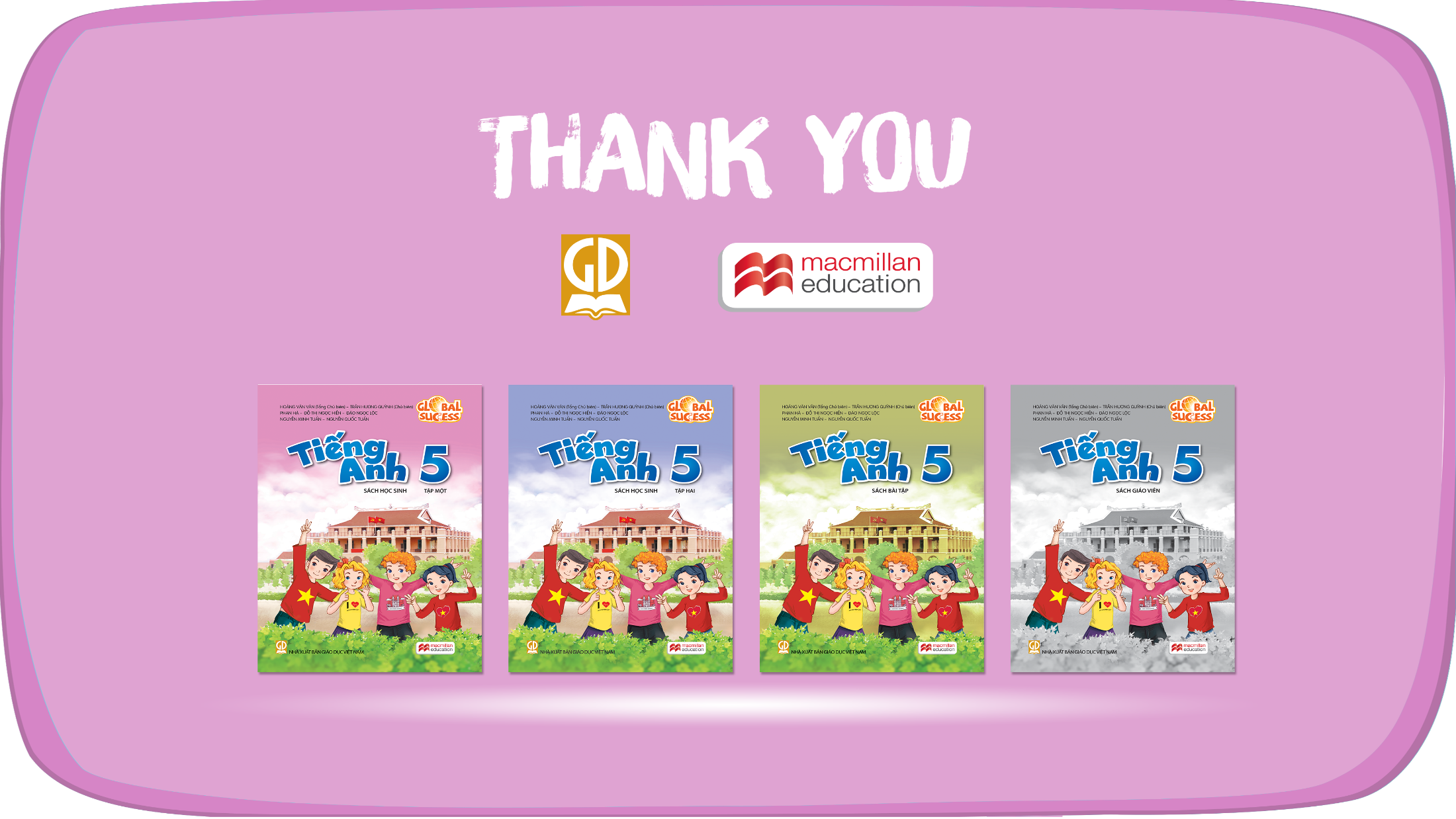 Website: hoclieu.vn
Fanpage: https://www.facebook.com/tienganhglobalsuccess.vn/